Systemy czasu rzeczywistego
Dr inż. Krzysztof Strzecha
Informacje o wykładowcy
Dr inż. Krzysztof Strzecha

E-mail:
strzecha@kis.p.lodz.pl

Godziny przyjęć:
wtorek: 13.15-14.00
Katedra Informatyki Stosowanej
al. Politechniki 11
p. 7
Systemy czasu rzeczywistego - wprowadzenie
System czasu rzeczywistego (ang. real-time system), to urządzenie techniczne, którego wynik i efekt działania jest zależny od chwili wypracowania tego wyniku.
Systemy czasu rzeczywistego najczęściej buduje się w oparciu o komputery, jednak nie jest to konieczne, można tym pojęciem określić np. regulator pneumatyczny.
Systemy czasu rzeczywistego - wprowadzenie
Istnieje wiele różnych definicji naukowych takiego systemu. Ich wspólną cechą jest zwrócenie uwagi na równoległość w czasie zmian w środowisku oraz obliczeń realizowanych na podstawie stanu środowiska.
Z tego wyścigu dwóch stanów: zewnętrznego i wewnętrznego, wynikają kryteria ograniczające czas wypracowywania wyniku.
Systemy czasu rzeczywistego - wprowadzenie
System czasu rzeczywistego musi nie tylko poprawnie wykonywać obliczenia, ale dodatkowo także nadążać za zdarzeniami zachodzącymi w otaczającym świecie rzeczywistym, które mogą mieć bardzo różne i za każdym razem odmienne odwzorowania na osi czasowej.
Systemy czasu rzeczywistego - wprowadzenie
Na typowe oczekiwanie poprawności nakładane są dodatkowo różne wymagania związane z czasem, które w systemach klasycznych byłyby praktycznie nieistotne. Te dodatkowe wymagania, to np. terminowość obliczeń (dostarczania wyników), nieprzerwane i ciągłe działanie, czy czasem nawet synchroniczne (pulsacyjne) dostarczane danych. 
Systemy takie mogą pełnić zarówno rolę podrzędną (usługową) względem innego systemu, ale mogą także same nadzorować inne obiekty.
Systemy czasu rzeczywistego - wprowadzenie
Czynnik czasowy ma charakter zarówno jakościowy (różna kolejność zdarzeń świata zewnętrznego ma wpływ na zachowanie i reakcję systemu), jak i ilościowy (reakcja systemu zależy od ilości upływającego i pozostałego czasu).
Specyfika systemów czasu rzeczywistego, to z jednej strony zależność od otoczenia, ale również przewidywalność poprzez (nawet) narzucenie pewnych decyzji i działań, jako skutek postulatu terminowości i punktualności.
Systemy czasu rzeczywistego - wprowadzenie
Dziedzina zastosowań systemów czasu rzeczywistego jest ogromna. Świadczyć o tym mogą systemy już najprostsze, określane często mianem wbudowanych, stanowiące elementy większej całości i realizujące część jego istotnych, a nieraz kluczowych, funkcji. Dobrym przykładem zastosowań mogą być tu przedmioty codziennego użytku (pralki, kuchenki, aparaty), ale także systemy bardziej złożone i dużej skali, jak np. systemy nawigacji (samoloty, satelity, rakiety), czy sterowania zakładami przemysłowymi (np. elektrownie), jak również systemy dowodzenia i nadzoru.
Systemy czasu rzeczywistego - wprowadzenie
Obszar zastosowań ciągle ulega powiększeniu, o czym mogą świadczyć np. zastosowania telekomunikacyjne.
Wszystko to powoduje, że dziedzina systemów czasu rzeczywistego wypracowała i wypracowuje własne narzędzia, modele i metody, stanowiąc prawdziwe wyzwania dla naukowców oraz inżynierów.
Systemy czasu rzeczywistego - wprowadzenie
Dla teorii i praktyki systemów czasu rzeczywistego przydatne jest pojęcie funkcji zysku.
Funkcja zysku jest funkcją zależną przede wszystkim od czasu i określa korzyść ze zrealizowania zadania przez system. Korzyść niekoniecznie jest wielkością wymiarowaną. Źródłem ograniczeń czasowych są zazwyczaj zjawiska fizyczne zachodzące w świecie rzeczywistym.
Zadanie zostało przez system zrealizowane poprawnie, jeśli z chwilą zakończenia tego zadania wartość funkcji zysku jest większa od zera.
Systemy czasu rzeczywistego - wprowadzenie
Systemy o ostrych ograniczeniach czasowych (ang. hard real-time) - przekroczenie terminu powoduje poważne, a nawet katastrofalne skutki, jak np. zagrożenie życia lub zdrowia ludzi, uszkodzenie lub zniszczenie urządzeń, przy czym nie jest istotna wielkość przekroczenia terminu a jedynie sam fakt jego przekroczenia.
Systemy czasu rzeczywistego - wprowadzenie
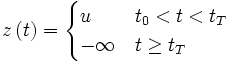 Systemy czasu rzeczywistego - wprowadzenie
Systemy o mocnych ograniczeniach czasowych (ang. firm real-time) - gdy fakt przekroczenia terminu powoduje całkowitą nieprzydatność wypracowanego przez system wyniku, jednakże nie oznacza to zagrożenia dla ludzi lub sprzętu. Pojęcie to stosowane jest głównie w opisie teoretycznym baz danych czasu rzeczywistego.
Systemy czasu rzeczywistego - wprowadzenie
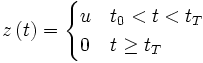 Systemy czasu rzeczywistego - wprowadzenie
Systemy o miękkich (łagodnych) ograniczeniach czasowych (ang. soft real-time) - gdy przekroczenie pewnego czasu powoduje negatywne skutki tym poważniejsze, im bardziej ten czas został przekroczony.
Systemy czasu rzeczywistego - wprowadzenie
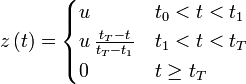 Systemy czasu rzeczywistego - wprowadzenie
W systemie czasu rzeczywistego przekształcanie danych przesyłanych do lub z zewnętrznego środowiska zachodzi w deterministycznie określonym czasie. Stosuje się pojęcie terminu (ang. deadline), oznaczające najdłuższy dopuszczalny czas reakcji systemu na wystąpienie zdarzenia.
System czasu rzeczywistego nie musi być szybki - istotne jest jedynie, aby jego działania spełniały narzucone ograniczenia czasowe.
Systemy czasu rzeczywistego - wprowadzenie
Często pod pojęciem "system czasu rzeczywistego" rozumie się systemy zbudowane z wykorzystaniem komputera, pracującego pod kontrolą systemu operacyjnego czasu rzeczywistego.
W skład takiego systemu włącza się także jego niezbędne otoczenie, takie jak deterministyczne sieci transmisyjne, układy wejściowe i wyjściowe oraz urządzenia kontrolowane przez komputer.
Systemy czasu rzeczywistego - wprowadzenie
Aby system składający się z komponentów był systemem czasu rzeczywistego, konieczne jest spełnianie wymogów systemu czasu rzeczywistego przez każdy z komponentów. W przypadku systemów informatycznych oznacza to, że zarówno sprzęt, system operacyjny, jak i oprogramowanie aplikacyjne muszą gwarantować dotrzymanie zdefiniowanych ograniczeń czasowych.
Systemy czasu rzeczywistego - wprowadzenie
System operacyjny czasu rzeczywistego (ang. real-time operating system - RTOS) to komputerowy system operacyjny, który został opracowany zgodnie ze specyficznymi wymaganiami związanymi z czasem wykonywanych przez niego operacji.
Zdarzenia zewnętrzne (przerwania) nie są obsługiwane dosłownie w czasie rzeczywistym, ale system zapewnia rozpoczęcie ich obsługiwania w ciągu określonego czasu.
Może być fragmentem większego systemu czasu rzeczywistego i zwykle przyjmuje w nim rolę elementu nadzorującego działanie całości.
Systemy czasu rzeczywistego - wprowadzenie
QNX
OS9
VxWorks
LynxOS
iRMX
RT-Linux
RT-Kernel
DRYOS
QNX – wprowadzenie
Producent: QNX Software Systemes
Najnowsza wersja: QNX Momentics v.6.3.2
Platformy sprzętowe: x86, ARM, XScale, PowerPC, MIPS, SH-4.
Jądro systemu: Neutrino
QNX - wprowadzenie
Zgodność ze standardami POSIX
POSIX często kojarzony jest z systemami Unix.
POSIX nie opisuje implementacji lecz interfejs.
Pozwoliło to na zaimplementowanie go w systemie o całkiem odmiennej architekturze (opartym na mikrojądrze).
Przenośność aplikacji pomiędzy różnymi platformami i systemami operacyjnymi.
Wymagania wobec programistów są niezależne od rodzaju platformy sprzętowej i oprogramowania systemowego.
QNX – wprowadzenie
1003.1 - API dla zarządzania procesami, urządzenia I/O, system plików I/O i podstawowe IPC.
1003.1a – rozszerzenie 1003.1 do osiągnięcia zgodności z 1003.2 (Utility Suite).
1003.1b (Realtime Extensions) – zbiór rozszerzeń czasu rzeczywistego: semafory, priorytety procesów, sygnały czasu rzeczywistego, zegary wysokiej rozdzielczości, rozszerzenia IPC, synchroniczne i asynchroniczne I/O. 
1003.1c (Threads) – wątki, tworzenie i zarządzanie wątkami w obrębie wspólnej przestrzeni adresowej.
1003.1d (Additional Realtime Extensions) – dalsze rozszerzenia czasu rzeczywistego, m.in. obsługa przerwań. 
1003.13 (Application Environment Profiles) – definiuje kilka profili (Realtime AEP, Embedded Systems AEP, etc.) środowiska POSIX.
QNX - wprowadzenie
Skalowalność
Skalowanie poprzez włączanie bądź pomijanie poszczególnych procesów, w celu osiągnięcia wymaganej funkcjonalności.
Szeroki zakres zastosowań, od małych systemów wbudowanych po złożone środowiska rozproszone o dużej mocy obliczeniowej.
Przenośny kod aplikacji (pomiędzy produktami z jednej linii).
Wspólne narzędzia projektowe dla całej linii produktów.
Możliwość wykorzystania tych samych umiejętności programistycznych przy pracy nad różnymi produktami z tej samej linii.
Zredukowany czas pracy nad końcową wersją produktu.
QNX - Neutrino
Cechy szczególne Neutrino to: efektywność, modularność i prostota. Zostało one osiągnięte poprzez dwa podstawowe czynniki:
Architekturę mikrojądra.
Komunikację międzyprocesową opartą na komunikatach.
Architektura mikrojądra
System operacyjny zaprojektowany w oparciu o architekturę mikrojądra zbudowany jest  z niewielkiego jądra dostarczającego minimalnego zestawu usług dla grupy współpracujących z nim opcjonalnych procesów w celu osiągnięcia pełnej, niezbędnej funkcjonalności.
Architektura mikrojądra
Architektura mikrojądra
Rzeczywistym celem podczas projektowania mikrojądra jest osiągnięcie wysokiej modularności systemu. Mały rozmiar jądra jest efektem ubocznym, a nie celem samym w sobie.
Usługi IPC jądra „scalają” elementy składowe systemu operacyjnego. W konsekwencji efektywność i elastyczność tych usług ma decydujący wpływ na wydajność całego systemu operacyjnego.
Architektura mikrojądra
System operacyjny zaimplementowany jako grupa współpracujących procesów zarządzanych przez mikrojądro. W konsekwencji procesy użytkownika mogą być zarówno procesami aplikacji, jak i procesami rozszerzającymi funkcjonalność systemu.
System jest systemem „otwartym” i łatwo rozbudowalnym, przy czym zwiększenie funkcjonalności systemu nie wymaga ingerencji w jego podstawowe elementy składowe.
Neutriono - budowa
Na najniższym poziomie, Neutrino zawiera kilka podstawowych obiektów oraz wysoce zoptymalizowane funkcje pozwalające nimi manipulować.
Neutrino nie zostało zaimplementowane w asemblerze, a głównie w języku C. Jego niewielki rozmiar i wysoka wydajność osiągnięte zostały poprzez optymalizację zastosowanych algorytmów i struktur danych.
Neutriono - budowa
Neutriono - budowa
Neutrino dostarcza następujących usług: 
wątki (ang. threads)
przekazywanie komunikatów (ang. message passing)
sygnały (ang. signals)
zegary (ang. clocks, timers)
procedury obsługi przerwań (ang. interrupt handlers)
semafory (ang. semaphores)
muteksy (ang. mutexes - mutual exclusion locks)
zmienne warunkowe (ang. condvars - condition variables)
bariery (ang. barriers).
Neutriono - budowa
QNX jest w pełni wywłaszczalny, także podczas przesyłania komunikatów. 
Minimalna złożoność mikrojądra określa maksymalną długość kodu niewywłaszczalnego. Usługi zawarte w jądrze zostały dobrane tak, aby czas ich wykonania był jak najkrótszy.
Przerwania i wywłaszczenie zostają zablokowane tylko na bardzo krótkie okresy czasu (zwykle na czas rzędu nanosekund).
Neutriono - budowa
Neutriono - budowa
QNX Neutrino w pełni wykorzystuje MMU aby zapewnić kompletny model procesów POSIX w środowisku chronionym.
Neutriono - budowa
Neutriono - budowa
Neutriono - budowa
Neutrino – wątki i procesy
Wielozadaniowość została osiągnięta w systemie QNX poprzez implementację POSIX-owego modelu wątków, który definiuje proces jako kolekcję jednego lub więcej wątków.
Wątek jest podstawową jednostką realizacji kodu przez procesor. Proces jest kolekcją wątków i definiuje dla nich przestrzeń adresową. 
W zależności od rodzaju aplikacji wątki mogą być wykonywane niezależnie, lub mogą być ze sobą powiązane poprzez mechanizmy komunikacji i synchronizacji.
Neutrino – wątki i procesy
Pamięć pomiędzy procesami jest chroniona (MMU – Memory Management Unit). Wątki w obrębie procesów współdzielą pamięć.
W zależności od wybranego środowiska (modelu wątków i procesów) dostępne są różne mechanizmy synchronizacji i komunikacji.
Neutrino – wątki i procesy
Atrybuty wątków
Niezależnie od tego, że wątki współdzielą z obrębie procesu niemalże wszystkie dane, każdy z wątków posiada pewne „prywatne” dane.
Część z nich jest chroniona przez jądro systemu, np. identyfikator wątku (tid - thread ID).
Pozostałe pozostają niechronione we współdzielonej pamięci procesu, np. każdy wątek posiada własny stos.
Neutrino – wątki i procesy
tid – każdy wątek identyfikowany jest poprzez identyfikator wątku będący liczbą całkowitą począwszy od 1, jest on unikalny w obrębie procesu
nazwa – począwszy od QNX Neutrino Core OS 6.3.2 wątek może mieć przypisaną nazwę
zestaw rejestrów (ang. register set) –wskaźnik instrukcji (IP – ang. instruction pointer), wskaźnik stosu (SP – ang. stack pointer) oraz pozostałe rejestry procesora
stos (ang. stack) –stos umiejscowiony w obrębie pamięci procesu
maska sygnałów (ang. signal mask)
lokalna pamięć wątku (TLS – ang. thread local storage) – definiowany przez system obszar pamięci danych przeznaczony do przechowywania prywatnych danych wątku (tid, pid, wskaźnik stosu, errno, oraz specyficznych dla wątku powiązań klucz/dane)
Neutrino – wątki i procesy
Neutrino – wątki i procesy
Cykl życia wątku
Ilość wątków w obrębie procesu może być bardzo różnorodna, przy czym wątki mogą być dynamicznie tworzone i usuwane. Utworzenie wątku związane jest z zaalokowaniem i zainicjalizowaniem niezbędnych zasobów w obrębie pamięci procesu i rozpoczęciem wykonywana go od pewnej funkcji. 
Zakończenie wątku związane jest z zatrzymanie wykonywania go i odzyskaniem przydzielonych mu zasobów.
W trakcie wykonywania stan wątku może być opisany jako gotowy (ang. ready) lub zablokowany (ang. blocked)
Neutrino – wątki i procesy
Neutrino – wątki i procesy
Szeregowanie wątków
Wykonywanie uruchomionego wątku jest tymczasowo zawieszane gdy realizowany jest kod jądra jako rezultat wywołania systemowego, wyjątku lub przerwania sprzętowego.
Decyzja o wyborze wątku do realizacji podejmowana jest zawsze gdy stan wykonywana jakiegokolwiek z wątków zostaje zmieniony. Nie ma znaczenia do którego procesu wątek przynależy. Wątki zarządzane są globalnie, niezależnie od ich przynależności do procesów. 
Zwykle podejmowane jest wykonywanie zawieszonego wątku, jednak może zostać przełączony kontekst do innego wątku w sytuacji gdy wątek wykonywany zostanie zablokowany, zostanie wywłaszczony lub ustąpi (ang. yield).
Neutrino – wątki i procesy
Wątek zostaje zablokowany, gdy musi oczekiwać na pewne zdarzenie (odpowiedź IPC, muteks, itp.) Zablokowany wątek usuwany jest z kolejki wątków gotowych i wybierany jest z niej pierwszy wątek o najwyższym priorytecie. W momencie odblokowania wątek umieszczony zostaje na końcu kolejki wątków gotowych (z uwzględnieniem priorytetu). 
Wątek zostaje wywłaszczony, w momencie umieszczenia w kolejce wątków gotowych wątku o wyższym priorytecie. Wywłaszczony wątek pozostaje na początku kolejki. 
Kiedy wątek ustępuje dobrowolnie umieszczany jest na końcu kolejki wątków gotowych i wybierany jest pierwszy wątek o najwyższym priorytecie (może być to ten sam wątek).
Neutrino – wątki i procesy
W systemie QNX dostępnych jest 256 poziomów priorytetów.
Wątki nie mające praw root mogą wybrać priorytet z zakresu 1-63 (najwyższy) niezależnie od wybranego algorytmu szeregowania.
Tylko wątki o prawach root (z efektywnym uid równym 0) mogą wybierać priorytety powyżej 63.
Wątek idle posiada priorytet 0 i jest zawsze gotowy.
Wątek domyślnie dziedziczy priorytet od wątku, który go uruchomił.
Neutrino – wątki i procesy
Wątki w kolejce wątków gotowych uporządkowane są zgodne z priorytetami.
Kolejka wątków gotowych zaimplementowana jest jako 256 oddzielnych kolejek FIFO, po jednej dla każdego z możliwych priorytetów.
Do realizacji wybierany jest zawsze pierwszy wątek z kolejki wątków o najwyższym priorytecie.
Neutrino – wątki i procesy
Neutrino – wątki i procesy
Algorytmy szeregowania
QNX Neutrino zapewnia trzy algorytmy szeregowania wątków:  FIFO (ang. FIFO scheduling), karuzelowy (ang. round-robin scheduling) i sporadyczny (ang. sporadic scheduling).
Każdy wątek może mieć przypisany jeden z tych algorytmów. Są one efektywne na poziomie wątków, a nie globalnym lub procesów. 
Wątek domyślnie dziedziczy algorytm szeregowana, jednak może zażądać jego zmiany poprzez odpowiednie wywołanie systemowe.
Neutrino – wątki i procesy
Algorytm FIFO
Uruchomiony wątek jest wykonywany dopóki: 
dobrowolnie odda kontrolę (np. zostanie zablokowany);
zostanie wywłaszczony przez wątek o wyższym priorytecie.
Neutrino – wątki i procesy
Neutrino – wątki i procesy
Algorytm karuzelowy
Uruchomiony wątek jest wykonywany dopóki: 
dobrowolnie odda kontrolę (np. zostanie zablokowany);
zostanie wywłaszczony przez wątek o wyższym priorytecie.
zużyje przydzielony mu czas (ang. timeslice).
Neutrino – wątki i procesy
Neutrino – wątki i procesy
Uruchamianie sporadyczne (ang. sporadic scheduling)
Umożliwia obsługę przez wątek zdarzeń aperiodycznych bez zaburzania terminowości innych wątków lub procesów. 
Podobnie jak w algorytmie FIFO wątek jest wykonywany dopóki nie zostanie zablokowany lub wywłaszczony przez wątek o wyższym priorytecie. Podobnie jak w algorytmie adaptacyjnym zostanie zmniejszony priorytet wątku, z tym że kontrola nad zachowaniem wątku jest dużo większa.
Neutrino – wątki i procesy
Zachowanie wątku może być kontrolowane przez następujące parametry: 
Initial budget (C)  - czas, przez który wątek może być realizowany z normalnym priorytetem (N), zanim jego priorytet nie zostanie obniżony do priorytetu niskiego (L).
Low priority (L) – poziom do którego zostaje obniżony priorytet wątku.
Replenishment period (T) – okres czasu po którym następuje operacja przywracania (ponowne przydzielenie Initial budget).
Max number of pending replenishments – maksymalna liczba operacji przywracania.
Neutrino – wątki i procesy
Po wykorzystaniu Initial budget priorytet wątku zostaje obniżony. Może być on nadal wykonywany z niższym priorytetem lub nie, w zależności od priorytetów innych wątków.
Operacja przywracania przywraca normalny priorytet wątku. Gwarantuje to, że w poprawnie skonfigurowanym systemie wątek ma możliwość byś wykonywany maksymalnie przez czas C w każdym okresie czasu T.  Oznacza to, że wątek wykonywany z priorytetem N zużywa jedynie C/T część zasobów systemowych.
W momencie zablokowania wątku zostaje zaplanowana dla niego operacja przywracania (po czasie T od momentu jego uruchomienia), przy czym priorytet wątku przywracany jest na czas równy czasowi wykonywania do momentu zablokowania.
Kiedy wątek zostanie zablokowany wielokrotnie, zostanie uruchomionych wiele operacji przywracania w różnych momentach czasowych. Oznacza, to że wątek w okresie T będzie wykonywany z priorytetem N przez czas C, jednak czas C nie musi być ciągły.
Neutrino – wątki i procesy
Neutrino – wątki i procesy
Neutrino – wątki i procesy
Neutrino – synchronizacja
QNX Neutrino dostarcza podstawowych mechanizmów synchronizacji na poziomie wątków zgodnych ze standardem POSIX.
Część z tych mechanizmów może być wykorzystywana do synchronizacji pracy wątków przynależących do różnych procesów.
Neutrino – synchronizacja
Neutrino – synchronizacja
Wszystkie mechanizmy synchronizacji zaimplementowane zostały w jądrze za wyjątkiem:
barrier, sleepon lock i reader/writer lock (zaimplementowane z wykorzystaniem mechanizmów mutex i condvar);
atomic operation (zaimplementowane bezpośrednio w procesorze lub emulowane przez jądro).
Neutrino – synchronizacja
Mutex (ang. mutual exclusion lock)
Najprostszy mechanizm synchronizacji. Używany w celu zapewnienia wyłączności dostępu do danych współdzielonych przez wątki. 
Tylko jeden wątek może być w sekcji krytycznej (być właścicielem mutexu). Każdy inny wątek zgłaszający żądanie pozostanie zablokowany do czasu zwolnienia mutexu. W momencie zwolnienia mutexu, wątek o najwyższym priorytecie zostaje odblokowany i staje się jego właścicielem.
Neutrino – synchronizacja
W przypadku większości platform sprzętowych żądanie mutexu nie wymaga wywołania kodu jądra, w przypadku gdy mutex jest wolny. 
Kod jądra wywoływany jest jedynie w przypadku gdy mutex jest zajęty i wątek musi zostać zablokowany oraz w przypadku zwalniania mutexu gdy istnieją zablokowane wątki na niego oczekujące. W konsekwencji wejście do sekcji krytycznej oraz jej opuszczenie jest bardzo szybkie. 
Istnieje możliwość sprawdzenia stanu mutexu bez blokowania wątku.
Neutrino – synchronizacja
W przypadku gdy dostępu do mutexu żąda wątek o wyższym priorytecie niż jego aktualny właściciel, zwiększany jest efektywny priorytet aktualnego właściciela, tak aby był równy priorytetowi wątku żądającego. Oryginalny priorytet jest przywracany po zwolnieniu mutexu. 
Można tak zmodyfikować atrybuty mutexu aby mógł być rekursywnie przydzielany jego obecnemu właścicielowi.
Neutrino – synchronizacja
Condvar (ang. condition variable)
Umożliwia blokowanie wątku znajdującego się w obrębie sekcji krytycznej do czasu spełnienia założonego warunku. Warunek ten może być dowolnie złożony jest niezależny od mechanizmu condvar. Mechanizm condvar powinien być używany wspólnie z mechanizmem mutex. 
Condvar obsługiwany jest przez trzy operacje: 
	wait (pthread_cond_wait())
	signal (pthread_cond_signal())
	broadcast (pthread_cond_broadcast()).
Neutrino – synchronizacja
pthread_mutex_lock( &m );
. . . 
while (!arbitrary_condition)
{
	pthread_cond_wait( &cv, &m );
} 
. . .
pthread_mutex_unlock( &m );
Neutrino – synchronizacja
Mutex zwalniany jest automatycznie przez pthread_cond_wait() w momencie blokowania , w konsekwencji inny wątek może wejść w sekcję krytyczną.
Operacja pthread_cond_signal() odblokowuje  wątek o najwyższym priorytecie z oczekujących natomiast operacja pthread_cond_broadcast() odblokowuje wszystkie oczekujące wątki. Mutex jest zajmowany automatycznie przez wątek o najwyższym priorytecie z odblokowanych, musi więc zostać zwolniony po opuszczeniu sekcji krytycznej.
Neutrino – synchronizacja
Barrier
Mechanizm synchronizacji pozwalający skorelować działanie kilku współpracujących wątków. Wątki są wstrzymywane w określonym miejscu do czasu aż żaden z synchronizowanych wątków nie może być kontynuowany.
Wątki „spotykają się” w określonym punkcie. Kiedy określona ilość wątków dotrze do bariery odblokowywane są wszystkie z nich.
Neutrino – synchronizacja
Sleepon lock
Podobny do condvar. Także może być użyty do zablokowania wątku do czasu spełnienia założonego warunku.
W przeciwieństwie do mechanizmu condvar  (który musi zostać utworzony dla każdego sprawdzanego warunku), sleepon lock rozszerza swą funkcjonalność w obrębie mutexu i samodzielnie alokuje condvar, niezależnie od ilości warunków. Maksymalna ilość warunków może być równa ilości zablokowanych wątków.
Neutrino – synchronizacja
Reader/writer lock
Używane w przypadku gdy wiele wątków czyta współdzielone dane i przynajmniej jeden zapisuje. Kosztowniejsze od mutexów. 
Wątkom  żądającym dostępu do czytania jest on przydzielany. W przypadku żądania dostępu w celu zapisu, wątek jest blokowany do czasu zwolnienia zasobu prze wszystkie czytające wątki.
W przypadku wielu żądań w celu zapisu wątki są kolejkowane (zgodnie z ich priorytetami). Zostanie im wszystkim dostęp przydzielony przed wątkami czytającymi (ich priorytety nie są brane pod uwagę).
Istnieje możliwość sprawdzenia stanu reader/writer lock bez konieczności blokowania wątku.
Neutrino – synchronizacja
Semaphore
Semafory umożliwiają wątkom wykonywanie dwóch podstawowych operacji: „post” (inkrementacja) i „wait” (dekrementacja). 
Operacja „wait” na semaforze o wartości dodatniej nie blokuje wątku, na semaforze o wartości ujemnej blokuje do czasu wykonania przez inny wątek operacji „post”. Operacja „post” może być wykonana wielokrotnie, co umożliwia wielu wątkom wykonanie operacji „wait” bez blokowania.
Neutrino – synchronizacja
Semafory mogą być bezpiecznie używane prze kod wykonywany asynchronicznie, np. procedury obsługi sygnałów.
Mutexy są znacznie szybsze od semaforów, które zawsze wymagają wywołania kodu jądra. Semafory nie zmieniają efektywnego priorytetu wątku.
Dostępne są także semafory nazwane (ang. named semaphore). Umożliwiają one synchronizację pomiędzy procesami uruchomionymi na różnych komputerach w obrębie sieci. 
Semafory nazwane są wolniejsze od zwykłych.
Neutrino – synchronizacja
while (sem_wait(&s) && (errno == EINTR))
{
	do_nothing();
}
do_critical_region();
Neutrino – synchronizacja
FIFO scheduling
Algorytm FIFO gwarantuje, że dwa wątki o tym samym priorytecie wykonają kolejno swoje sekcje krytyczne w system nie będących systemami SMP. 
Przy starannym zaprojektowaniu systemu można wtedy zrezygnować z mechanizmów synchronizacji.
Neutrino – synchronizacja
Send/Receive/Reply 
Komunikaty przesyłane są synchronicznie i blokują naprzemiennie  komunikujące się wątki.
W wielu przypadkach sprawiają, że inne mechanizmy synchronizacji stają się zbędne.
Są jedynym zaimplementowanym w jądrze mechanizmem synchronizacji i komunikacji działającym w sieci.
Neutrino – synchronizacja
Operacje atomowe
W niektórych przypadkach istnieje konieczność wykonania prostej operacji (np. inkrementacji zmiennej) z jednoczesnym zachowaniem jej atomowości (nie podzielności).
QNX Neutrino zapewnia następujące operacja atomowe: 
	dodawanie wartości;
	odejmowanie wartości;
	czyszczenie bitów;
	ustawianie bitów;
	dopełnienie bitów.
Neutrino - IPC
IPC – Inter-Process Communication
Komunikacja międzyprocesowa
Dzięki mechanizmom komunikacji międzyprocesowej system QNX zyskuje wyjątkową skalowalność. To dzięki nim dodawane nowe usługi i jądro stanowią spójną całość.
Komunikaty są podstawowym mechanizmem komunikacji w systemie QNX. W oparciu o nie została zbudowana większość pozostałych mechanizmów. 
Dzięki prostocie i dużej wydajności systemu komunikatów, zbudowane w oparciu o nie mechanizmu komunikacji dorównują prędkością mechanizmom znanym z jąder monolitycznych.
Neutrino - IPC
Neutrino - IPC
Komunikaty
Podstawowy mechanizm komunikacji w systemie QNX.
Obsługiwane poprzez trzy podstawowe wywołania systemowe:
	MsgSend(),
	MsgReceive(),
	MsgReply().
Podstawowe ich własności to: synchroniczność i kopiowanie danych.
Neutrino - IPC
Synchroniczne przesyłanie komunikatów
Wątek wywołujący MsgSend() w celu wysłania komunikatu do innego wątku (mogącego przynależeć do innego procesu) zostaje zablokowany (SEND blocked) do momentu, aż wątek docelowy nie wywoła MsgReceive(), nie przetworzy komunikatu i nie wywoła MsgReply() (REPLY blocked).
Jeśli wątek wywoła MsgReceive() bez oczekującego komunikatu, to zostanie zablokowany (RECEIVE blocked) do czasu, aż jakiś inny wątek nie wywoła MsgSend().
Neutrino - IPC
Neutrino - IPC
Neutrino - IPC
Wzajemne blokowanie synchronizuje wykonanie wysyłającego wątku i odbierającego (żądanie przesłania danych blokuje wysyłający wątek i uruchamia odbierający). Nie wymaga to dodatkowej pracy jądra (jak przy innych usługach IPC), kontekst i dane przekazywane są bezpośrednio z jednego wątku do drugiego.
Kolejkowanie danych nie jest bezpośrednio dostępne w mechanizmie komunikatów. Jeśli jest konieczne może zostać zaimplementowane w wątku odbierającym. Zwykle wątek wysyłający i tak oczekuje na odpowiedź, kolejkowanie jest więc nadmiarowe (zwalnia przypadek bez kolejkowania). W rezultacie wątek wysyłający nie musi wykonywać dodatkowego wywołania blokującego w oczekiwaniu na odpowiedź.
Neutrino - IPC
Kopiowanie komunikatu
Komunikaty kopiowane są bezpośrednio z przestrzeni adresowej jednego wątku do przestrzeni adresowej drugiego wątku, bez jakichkolwiek buforów pośredniczących. Prędkość przekazywania danych jest więc jedynie ograniczona prędkością pamięci.
Możliwy jest transfer komunikatów wieloczęściowych. W konsekwencji komunikat nie musi zajmować w przestrzeni wątku ciągłego, spójnego obszaru pamięci. Wątki wysyłający i odbierający dostarczają tablice wskaźników określającą, skąd i gdzie dane mają zostać przekazane. Rozmiary poszczególnych części komunikatu mogą być różne dla obu wątków.
Neutrino - IPC
Neutrino - IPC
Transfer komunikatów wieloczęściowy jest intensywnie wykorzystywany przez system plików. W trakcie odczytu dane są kopiowane bezpośrednio z pamięci cache systemu plików do pamięci aplikacji.
W konsekwencji zawartość pamięci cache nie musi być ciągła, a przekazywane dane nie musza rozpoczynać się i kończyć dokładnie z granicami jej bloków.
Neutrino - IPC
Neutrino - IPC
Kanały i połączenia (ang. channels and connections)
Komunikaty przesyłane są poprzez mechanizm kanałów i połączeń. Wątek chcący odebrać komunikat tworzy kanał, następnie wątek wysyłający musi utworzyć połączenie do tego kanału.
Z kanałem powiązanych jest kilka list komunikatów:
	Receive – kolejka LIFO wątków oczekujących na komunikat;
	Send – priorytetowa kolejka FIFO wątków, które wysłały komunikat, który nie został jeszcze odebrany;
	Reply – nieuporządkowana lista wątków oczekujących na odpowiedź.
Wątki umieszczone na każdej z tych list są zablokowane (RECEIVE-, SEND-, or REPLY-blocked).
Neutrino - IPC
Neutrino - IPC
Pulses
QNX dostarcza także dodatkowego mechanizmu nie blokujących komunikatów o zdefiniowanej wielkości (4 bajty danych i 1 bajt kodu). 
Zwykle używane są jako mechanizm powiadamiania w obrębie procedur obsługi przerwań.
Neutrino - IPC
Neutrino - IPC
Mechanizm komunikatów umożliwia projektowanie systemów wolnych od zakleszczeń pod warunkiem spełnienia dwóch prostych zasad: 
	1. Dwa wątki nigdy nie powinny wysyłać sobie nawzajem komunikatów.
	2. Wątki powinny zostać zorganizowane w taką hierarchię, aby komunikaty były wysyłane tylko w jednym jej kierunku ( w górę).
Neutrino - IPC
Neutrino - IPC
Powiadomienia (Events)
POSIX i jego rozszerzenia czasu rzeczywistego definiują wiele asynchronicznych metod powiadamiania (np. sygnały UNIX, sygnały czasu rzeczywistego). Neutrino definiuje  dodatkowe, specyficzne dla systemu QNX  mechanizmy, jak np. pulses. Wszystkie te mechanizmy zostały zaimplementowane w jądrze jak elementy większego podsystemu powiadomień (events).
Dodatkową zaletą takie rozwiązania, jest to, że własności właściwe tylko jednemu z mechanizmów mogą być dostępne także dla innych. Np. możliwe jest kolejkowanie sygnałów UNIX identycznie jak sygnałów czasu rzeczywistego.
Neutrino - IPC
Powiadomienie może być otrzymane z jednego z trzech źródeł:
	- wywołanie przez wątek: MsgDeliverEvent() ;
	- procedura obsługi przerwania;
	- zegar.
Powiadomienie może być jednego  z typów: QNX Neutrino pulses, przerwania, różne formy sygnałów, wymuszone powiadomienia odblokowujące.
Neutrino - IPC
Sygnały
QNX dostarcza 32 standardowych sygnałów POSIX oraz sygnałów czasu rzeczywistego POSIX o zunifikowanej funkcjonalności.
POSIX definiuje sygnały czasu rzeczywistego inaczej niż podstawowe sygnały POSIX, mogą one zawierać 4 bajty danych i mogą być kolejkowane. W systemie QNX ta funkcjonalność może być określana na poziomie sygnałów, niezależnie do której grupy należą. 
QNX Neutrino rozszerza także mechanizm sygnałów poprzez umożliwienie wysyłania sygnałów do konkretnych wątków, a nie jedynie do procesów.
Neutrino - IPC
W procesie o wielu wątkach sygnał dostarczany jest zgodnie z następującymi zasadami: 
Sygnały zarządzane są na poziomie procesu. Jeśli jakikolwiek wątek ignoruje lub przechwytuje sygnał, automatycznie dotyczy to wszystkich wątków w obrębie procesu.
Maski sygnałów zarządzane są na poziomie wątków. Jeśli wątek blokuje sygnał, nie ma to wpływu na pozostałe wątki w procesie.
Wszystkie nie ignorowane sygnały adresowane do wątków zostaną bezpośrednio do nich dostarczone. 
Jeśli nie ignorowany sygnał jest adresowany do procesu, to kierowany jest on do pierwszego wątku który go nie blokuje. Jeśli wszystkie wątki blokują go, to zostanie umieszczony w kolejce do czasu odblokowania przez jakikolwiek z nich.
Sygnał ignorowany zostaje usunięty.
Neutrino - IPC
Neutrino - IPC
Neutrino - IPC
Kolejki komunikatów POSIX
Kolejki komunikatów są nie blokującym mechanizm przekazywania komunikatów. Implementuje się je jako kolejki priorytetowe.
Zaimplementowane są poza jądrem.
Kolejki komunikatów są wolniejsze od natywnych komunikatów systemu QNX. 
Używają interfejsu podobnego do plików. 
W QNX wszystkie utworzone kolejki komunikatów widoczne są w katalogu: /dev/mqueue lub /dev/mq.
Neutrino - IPC
Łącza nienazwane (Pipes)
Nienazwany plik dostarczający łącza komunikacyjnego między dwoma (lub więcej) współpracującymi procesami. Jeden proces zapisuje, pozostałe czytają. Dane są buforowane.  Łącze jest usuwane w momencie, kiedy zostanie zamknięte na obu końcach. 
Łącza nienazwane są zwykle używane kiedy dwa równolegle wykonujące się procesy przekazują dane w jednym kierunku.
Typowym zastosowaniem jest połączenie wyjścia jednego programu z wejściem drugiego.
Łącza nazwane (FIFOs)
Takie same jak nienazwane, z tą różnicą, że są nazwanymi plikami przechowywanymi w obrębie systemu plików.
Neutrino - IPC
Pamięć dzielona (ang. shared memory)
Najszybszy mechanizm wymiany danych. Kiedy obiekt pamięci dzielonej zostanie utworzony, proces mający do niego dostęp, może korzystając ze wskaźników bezpośrednio go czytać bądź zapisywać. Oznacza to, ze dostęp do pamięci współdzielonej jest sam w sobie asynchroniczny. 
Pamięć dzielona jest więc zwykle używana w połączeniu z jednym z dostępnych mechanizmów synchronizacji. Jeżeli poprzez pamięć dzieloną występuje częsta wymiana niewielkiej ilości danych, to mechanizm synchronizacji znacząco ogranicza prędkość. Pamięć dzielona jest najefektywniejsza w przypadku wymiany dużych bloków danych. 
Najbardziej odpowiednimi mechanizmami synchronizacji przy dostępie do pamięci dzielonej są semafory i muteksy.
Neutrino - IPC
Aby dzielić pamięć między procesami należy w pierwszej kolejności utworzyć region pamięci dzielonej, a następnie odwzorować go w przestrzeni adresowej procesu.
Funkcja shm_open() pobiera takie same argumenty jak funkcja open() i zwraca deskryptor do obiektu pamięci dzielonej. Można za jej pomocą utworzyć nowy obiekt, lub otworzyć już istniejący.
W momencie utworzenia nowego obiektu pamięci dzielonej jego rozmiar jest równy 0. Można go zmienić za pomocą funkcji ftruncate() lub shm_ctl(). 
Funkcja mmap() pozwala odwzorować istniejący obiekt pamięci dzielonej w przestrzeni adresowej procesu.
Neutrino - IPC
mmap()
void * mmap
		(void *where_i_want_it,
		 size_t length,
		 int memory_protections,
		 int mapping_flags,
		 int fd,
		 off_t offset_within_shared_memory);
Neutrino - IPC
Neutrino - IPC
memory_protections
Neutrino - IPC
mapping_flags
Neutrino - IPC
Neutrino - IPC
/* Map in a shared memory region */
fd = shm_open("datapoints", O_RDWR);
addr = mmap(0, len, PROT_READ|PROT_WRITE, MAP_SHARED, fd, 0);
/* Map in VGA display memory */
addr = mmap(0, 65536, PROT_READ|PROT_WRITE, MAP_PHYS|MAP_SHARED, NOFD, 0xa0000);
/* Allocate a physically contiguous buffer */
addr = mmap(0, 262144, PROT_READ|PROT_WRITE|PROT_NOCACHE, MAP_PHYS|MAP_ANON, NOFD, 0);
Neutrino - IPC
Całą lub część pamięci dzielonej można wyłączyć z przestrzeni adresowej procesu za pomocą funkcji munmap(). Działanie tej funkcji nie jest ograniczone do pamięci dzielonej. Za jej pomocą można wyłączyć dowolny region pamięci z przestrzeni adresowej procesu.
Własności regionu pamięci dzielonej można zmieniać za pomocą funkcji mprotect(). Działanie tej funkcji także nie jest ograniczone do regionów pamięci dzielonej.
Neutrino – odmierzanie czasu
Zegary i zegary interwałowe (ang. clocks and timers)
Zegary wykorzystywane są do odmierzania czasu dnia, który z kolei wykorzystywany jest przez zegary interwałowe. 
System QNX Neutrino dopuszcza używanie dat z zakresu od stycznia 1970 do stycznia 2554. POSIX ogranicza ten zakres do roku 2038.
Neutrino – odmierzanie czasu
Funkcja jądra ClockTime() pozwala na pobranie lub ustawienie czasu zegara systemowego wskazanego przez ID (CLOCK_REALTIME). Po ustawieniu zegara czas systemowy jest inkrementowany co pewną ilość nanosekund określoną na podstawie rozdzielczości zegara systemowego. Może ona zostać zmieniona za pomocą funkcji systemowej ClockPeriod(). 
W pamięci, w obrębie strony systemowej, znajduje się 64-bitowe pole nsec przechowujące ilość nanosekund, które upłynęły od momentu uruchomienia systemu. 
Funkcja ClockCycles() zwraca aktualną wartość 64-bitowego licznika cykli procesora.
Neutrino – odmierzanie czasu
Timers
QNX Neutrino bezpośrednio zapewnia pełną funkcjonalność zegarów interwałowych opisanych przez POSIX.
Zegar interwałowy może być ustawiona tak, aby wygasał w jednym z poniższych przypadków: 
	- na dacie bezwzględnej;
	- po czasie względnym;
	- cyklicznie.
Zegary interwałowe korzystają z mechanizmu powiadomień. Zegar interwałowy może wysłać w momencie wygaśnięcia dowolnie wybrane z oferowanych przez system QNX powiadomień.
Neutrino – system przerwań
W systemach czasu rzeczywistego niezwykle ważne aby czas pomiędzy zdarzeniem zewnętrznym, a reakcją systemu na to zdarzenie był jak najkrótszy. Czas ten nazywany jest opóźnieniem lub zwłoką (ang. latency). 
Przy rozpatrywaniu systemu przerwań, szczególną uwagę zwrócić należy na dwie formy opóźnienia: opóźnienie przerwania (ang. interrupt latency) i opóźnienie uruchomienia (ang.  scheduling latency).
Czasy opóźnień znacząco mogą różnić się w zależności od prędkości procesora i innych czynników.
Neutrino – system przerwań
Opóźnienie przerwania (ang. interrupt latency)
Czas od wystąpienia przerwania sprzętowego do wykonania pierwszej instrukcji procedury obsługi tego przerwania (ang. interrupt handler) przez sterownik urządzenia zgłaszającego przerwanie.
System pozostawia przerwania włączone niemalże przez cały czas, więc opóźnienie to zwykle nieznaczące. Pewne krytyczne sekcje kodu jądra systemu wymagają jednak tymczasowego wyłączenia przerwań. Maksymalny czas kiedy przerwania są wyłączone przez system definiuje najgorszy przypadek zwłoki przerwania.
Neutrino – system przerwań
Neutrino – system przerwań
Opóźnienie uruchamiana (ang. scheduling latency)
W pewnych przypadka niskopoziomowa procedura obsługi przerwania musi uruchomić procedurę wyższego poziomu. W przypadku takiego scenariusza procedura obsługi przerwania kończy się wysyłając zdarzenie do innego wątku. Wprowadza to druga formę opóźnienia: opóźnienie uruchamiania. 
Jest to czas od wykonania ostatniej instrukcji sterownika niskopoziomowego do wykonania pierwszej instrukcji sterownika wyższego poziomu. Zwykle jest to czas przełączania kontekstu i jest zwykle dłuższy od czasu opóźnienia przerwania.
Neutrino – system przerwań
Neutrino – system przerwań
Przerwania zagnieżdżone (ang. nested interrupts)
QNX Neutrino w pełni obsługuje przerwania zagnieżdżone. Przeprowadzona wcześniej analiza opóźnień dotyczyła najprostszej sytuacji, kiedy występowało tylko jedno przerwanie. W najgorszym przypadku czasy opóźnień muszą uwzględniać czasy dla wszystkich aktualnie przetwarzanych przerwań, ponieważ, niemaskowane przerwanie o wyższym priorytecie wywłaszczy przerwanie aktualnie obsługiwane.
Neutrino – system przerwań
Neutrino – system przerwań
Funkcje API systemu InterruptAttach() i InterruptAttachEvent(), pozwalają aby  uprzywilejowany wątek użytkownika wskazał funkcję w przestrzeni adresowej wątku, która będzie wywoływana w przypadku wystąpienia przerwania sprzętowego o określonym numerze.
QNX Neutrino pozwala dla każdego przerwana sprzętowego przypisać wiele procedur jego obsługi.
Neutrino – system przerwań
#include <stdio.h>
#include <sys/neutrino.h>
#include <sys/syspage.h>

struct sigevent event;
volatile unsigned counter;

const struct sigevent *handler( void *area, int id )
{
	// Wake up the thread every 100th interrupt
	if ( ++counter == 100 )
	{
		counter = 0;
		return( &event );
	} else
	return( NULL );
}
Neutrino – system przerwań
int main()
{
	int i;
	int id;
	// Request I/O privileges
	ThreadCtl( _NTO_TCTL_IO, 0 );
	// Initialize event structure
	event.sigev_notify = SIGEV_INTR;
	// Attach ISR
	vector id=InterruptAttach( SYSPAGE_ENTRY(qtime)->intr, &handler, NULL, 0, 0 );
	for( i = 0; i < 10; ++i )
	{
		// Wait for ISR to wake us up
		InterruptWait( 0, NULL );
		printf( "100 events\n" );
	}
	// Disconnect the ISR handler
	InterruptDetach(id);
	return 0;
}
Neutrino – system przerwań
Uprzywilejowane wątki użytkownika mogą dynamicznie dołączać i odłączać procedury obsługi przerwań.
W momencie wystąpienia przerwania sprzętowego uruchamiany jest interrupt redirector  w jądrze systemu. Jego kod zachowuje kontekst aktualnie realizowanego wątku i  ustawia taki kontekst aby procedura obsługi przerwania miała dostęp do kodu i danych wątku ją zawierającego. Pozwala to na wykorzystanie buforów i kodu wątku użytkownika w celu obsługi przerwania, a także jeśli konieczne jest uruchomienie sterownika wyższego poziomu, na przekazanie zdarzenia dla tego sterownika (sterownik niskiego i wysokiego poziomu są częścią tego samego wątku) . W konsekwencji sterownik wyższego poziomu będzie mógł operować na danych dostarczonych do buforów przez niskopoziomową procedurę obsługi przerwania.
Neutrino – system przerwań
Procedura obsługi przerwania może bezpośrednio manipulować urządzeniami zamapowanymi w przestrzeń adresową swojego wątku lub bezpośrednio wykonywać instrukcje I/O.  W rezultacie sterowniki urządzeń mogą manipulować sprzętem bez udziału jądra.
Jądro systemu wywoła kolejno wszystkie procedury przypisane do danego przerwania sprzętowego.
Powrót z przerwania nie musi nastąpić so wątku przerwaniem zatrzymanego. Jeżeli przerwanie uruchomi sterownik wysokiego poziomu o wyższym priorytecie, to powrót z przerwania będzie jednoznaczny z przywołaniem jego kontekstu.
Przetwarzanie równoległe
Przetwarzanie równoległe w systemach komputerowych może przyjmować następujące formy: 

Systemy dyskretne (tradycyjne)
System wyposażony jest w fizycznie odrębne procesory współpracujące poprzez magistralę systemową.	

Wielordzeniowość (ang. multicore)
Pojedynczy procesor wyposażony w wiele jednostek wykonawczych komunikujących się za pomocą magistrali wewnętrznej procesora.
Przetwarzanie równoległe
Procesory wielordzeniowe zapewniają:
większą moc obliczeniową (wyższa współbieżność),
mniejsze częstotliwości zegara,
mniejsze rozpraszanie ciepła,
mniejszy pobór mocy,
umożliwiają konstrukcję układów o mniejszych rozmiarach.
Przetwarzanie równoległe
Przetwarzanie równoległe może odbywać się w jednym z następujących trybów: 

Asymmetric multiprocessing (AMP)
Oddzielny system operacyjny lub oddzielna instancja tego samego systemu operacyjnego uruchomiona na każdym z procesorów.

Symmetric multiprocessing (SMP)
Pojedyncza instancja systemu operacyjnego zarządza wszystkimi procesorami, aplikacje mogą być dowolnie rozdzielane pomiędzy procesory.

Bound multiprocessing (BMP)
Pojedyncza instancja systemu operacyjnego zarządza wszystkimi procesorami, aplikacje są na stałe przydzielone do konkretnych procesorów.
Asymmetric multiprocessing (AMP)
Przetwarzanie asymetryczne dostarcza środowiska uruchomieniowego podobnego do konwencjonalnego w systemie jednoprocesorowym. 
AMP może być: 
	homogeniczne (ang. homogeneous) – na każdym z procesorów pracuje ten sam system operacyjny w tej samej wersji,
	heterogeniczne (ang. heterogeneous) – na każdym z procesorów może pracować inny system operacyjne bądź inna wersja tego samego systemu.
Model programowania rozproszonego Neutrino pozwala na najefektywniejsze wykorzystanie dostępnych procesorów w środowisku homogenicznym. Aplikacje uruchomione na jednym z procesorów mogą komunikować się z innymi aplikacjami lub usługami systemowymi realizowanymi na innych procesorach bez narzutu wprowadzanego przez tradycyjne formy komunikacji międzyprocesorowej.
W systemach heterogenicznych należy zaimplementować odpowiedni schemat komunikacyjny lub wybrać systemy operacyjne współdzielące wspólną infrastrukturę dla komunikacji międzyprocesorowej. W celu uniknięcia konfliktów przy dostępie do zasobów należy także dostarczyć ustandaryzowany mechanizm dostępu współdzielonych komponentów sprzętowych.
Asymmetric multiprocessing (AMP)
W systemach AMP decyzja o podziale dzielonych zasobów sprzętowych pomiędzy poszczególne procesory dokonywana jest przez twórcę systemu. Zwykle alokacja zasobów dokonywana jest statycznie podczas uruchamiania systemu i obejmuje: pamięć fizyczną, peryferia i przerwania. Konieczność dynamicznego przydzielania zasobów wymusza złożoną koordynację między procesorami.
W systemach AMP proces realizowany jest zawsze przez ten sam procesor, nawet wtedy gdy pozostałe procesory są bezczynne. W rezultacie poszczególne procesory w systemie mogą być przeciążone lub niedociążone. Rozwiązaniem problemu może być dynamiczna migracja aplikacji pomiędzy procesorami. Jest to zadanie bardzo trudne do rozwiązania. Może być tez niemożliwe, gdy system jest heterogeniczny.
Symmetric multiprocessing (SMP)
W przypadku przetwarzania SMP uruchomiona zostaje tylko jedna kopia Neutrino dla wszystkich procesorów w systemie. System operacyjny ma wgląd we wszystkie elementy systemu w całym czasie jego pracy, w efekcie może przydzielać zasoby dla wielu procesorów bez lub przy minimalnym udziale projektanta aplikacji.
Zasoby przydzielane są raczej aplikacjom niż procesorom, co w efekcie pozwala na lepsze wykorzystanie dostępnej mocy obliczeniowej procesorów.
Dużo prostsza jest synchronizacja aplikacji dzięki możliwości wykorzystana standardowych mechanizmów systemu operacyjnego. 
Neutrino umożliwia uruchamianie wątków aplikacji współbieżnie na dowolnych procesorach, co pozwala na pełne wykorzystanie mocy obliczeniowych systemu.
Symmetric multiprocessing (SMP)
QNX Neutrino, to niewielkie mikrojądro współpracujące z procesami systemowymi. Dodanie funkcjonalności SMP do systemu wymaga jedynie modyfikacji samego mikrojądra.  Wszystkie pozostałe elementy systemu pozyskają w ten sposób pełne możliwości SMP bez konieczności jakichkolwiek modyfikacji ich kodu.
Aktywacja SMP w QNX Neutrino to koszt jedynie kilku dodatkowych kilobajtów kodu. Wersje SMP zostały zaprojektowane dla dwóch głównych rodzin procesorów:
	- PowerPC (np. procnto-600-smp)
	- x86 (procnto-smp)
Wersja x86 może zostać uruchomiona na dowolnym systemie zgodnym z Intel MultiProcessor Specification (MP Spec) posiadającym do 8 procesorów Pentium (lub lepszych). QNX Neutrino wspiera także Intel's Hyper-Threading Technology wprowadzoną w procesorach P4 i Xeon. 
Wersje PowerPC zapewniają pełne wsparcie SMP (np. koherentny cache, przerwania międzyprocesorowe, itp.) dla dowolnych systemów opartych na procesorach serii: 7xx lub 74xx.
Symmetric multiprocessing (SMP)
Uruchamianie SMP w systemach x86
Mikrojądro zawiera bardzo małą ilość kodu zależną od sprzętu bądź systemu. Kod określający właściwości sprzętu jest izolowany w programie uruchomieniowym odpowiedzialnym za inicjalizację systemu. Zgromadzone informacje umieszczane są w pamięci w tablicy dostępnej dla mikrojądra i wszystkich procesów (tylko do odczytu). 
Program uruchomieniowy (startup-bios) jest odpowiedzialny za: 
	- określenie ilości procesorów
	- określenie adresów local APIC i I/O APIC
	- inicjalizację wszystkich dodatkowych procesorów
Po resecie tylko jeden procesor realizuje procedurę restartu (BP - boot processor). Dla każdego dodatkowego procesora BP uruchamia startup-bios, który: 
	- inicjalizuje procesor
	- przełącza go w tryb chroniony
	- alokuje jego własny katalog stron
	- wprowadza procesor w stan aktywnego czekania (spinning) z wyłączonymi przerwaniami.
Symmetric multiprocessing (SMP)
Uruchamianie SMP w systemach PowerPC
W systemach PPC sekwencja uruchomieniowa jest podobna do tej dla systemów x86. Program uruchomieniowy jest odpowiedzialny za: 
	- określenie ilości procesorów
	- inicjalizację każdego dodatkowego procesora
	- inicjalizację IRQ, IPI, itp.
Dla każdego dodatkowego procesora: 
	- inicjalizuje procesor
	- inicjalizuje MMU
	- inicjalizuje cache
wprowadza procesor w stan aktywnego czekania (spinning) z wyłączonymi przerwaniami.
Symmetric multiprocessing (SMP)
Zarządzanie czasem procesorów
Algorytm zarządzania wątkami działa według takich samych zasad jak w systemie jednoprocesorowym. Wybierany jest wątek o najwyższym priorytecie do uruchomienia na dostępnym procesorze. W przypadku kiedy dostępny jest więcej niż jeden procesor, mikrojądro spróbuje przydzielić wątek do tego, na którym wykonywany był wcześniej. Redukuje to ilość migracji wątków między procesorami, a tym samym pozwala na efektywniejsze wykorzystanie pamięci cache. 
W systemie SMP scheduler ma pewną dowolność w zarządzaniu wątkami o niskich priorytetach. Celem jest optymalizacja pamięci cache i zmniejszenie ilości migracji. Zawsze jednak gwarantowane jest utrzymanie wymogów stawianych przed systemami czasu rzeczywistego.
Symmetric multiprocessing (SMP)
Blokowanie jądra
W systemach jednoprocesorowych tylko jeden wątek ma danym czasie dostęp do kodu jądra. Większość operacji jądra realizowana jest w krótkim czasie. Jądro zaprojektowane jest tak aby realizowane przez nie dłuższe zadania były w pełni wywłaszczalne i wznawialne. 
W systemie SMP QNX Neutrino zachowuje filozofię tylko jednego wątku we wywłaszczalnym i wznawialnym jądrze. Kod mikrojądra może być realizowany na dowolnym z procesorów, ale tylko jeden procesor może mieć przydzielony do niego dostęp w tym samym czasie. 
W przypadku większości systemów czas spędzony na realizacji kodu jądra jest jedynie niewielką częścią obciążenia procesora. W związku z tym pojawiające się ewentualne konflikty są raczej wyjątkiem, a nie normą. Jest to prawdą szczególnie dla systemów opartych na mikrojądrze, gdzie duża część tradycyjnych usług systemu operacyjnego (np. system plików) realizowana jest przez odrębne procesy i nie stanowi części jądra.
Symmetric multiprocessing (SMP)
Przerwania międzyprocesorowe
(IPIs - Interprocessor interrupts)
Procesory komunikują się między sobą za pomocą przerwań międzyprocesorowych. Przerwania międzyprocesorowe są efektywnym narzędziem kontroli wykonywania wątków w środowiskach wieloprocesorowych. Przerwanie te generowane są m.in. W następujących sytuacjach:
	- pojawia się gotowy wątek o wyższym priorytecie,
	- wątek wykonywany na innym procesorze otrzymuje sygnał,
	- wątek wykonywany na innym procesorze zostaje zakończony.
Symmetric multiprocessing (SMP)
Sekcje krytyczne
Do kontroli dostępu do struktur danych dzielonych pomiędzy wątki i procesy wykorzystywane są standardowe usługi POSIX: mutexy, zmienne warunkowe, semafory. Działają one bez zmian w środowiskach SMP. 
Wiele systemów czasu rzeczywistego wymaga także aby chroniony był dostęp do danych współdzielonych przez procedurę obsługi przerwania i wątek do którego ta procedura przynależy. Tradycyjne mechanizmy POSIX nie są dostępne dla procedur obsług i przerwań. Możliwe są tu dwa rozwiązania:
	- usunięcie wszelkich zadań z procedury obsługi przerwania i realizacja ich w czasie wykonywania wątku. Biorąc pod uwagę szybki czas uruchamiania wątku jest to bardzo efektywne rozwiązanie. 
	- w jednoprocesorowym systemie pracującym pod kontrolą QNX Neutrino, procedura obsługi przerwania może wywłaszczyć wątek, ale wątek nigdy nie wywłaszczy procedury obsługi przerwania. Możliwe jest więc aby wątek chronił sam siebie poprzez wyłączanie i włączanie przerwań na krótkie okresy czasu.
Symmetric multiprocessing (SMP)
W systemach nie będących systemami SMP ochrona ta może być realizowana następująco: 
	
	InterruptDisable();
	// critical section
	InterruptEnable();
	
	lub: 
	
	InterruptMask(intr);
	// critical section
	InterruptUnmask(intr);
	
	Niestety rozwiązania te mogą nie działać prawidłowo w systemach SMP gdyż kod wątku i kod procedury obsługi przerwania mogą być realizowane współbieżnie na różnych procesorach.
Symmetric multiprocessing (SMP)
Jednym z możliwych rozwiązań jest przypisanie wątku na stałe do konkretnego procesora. 
Lepszym rozwiązaniem jest wykorzystanie nowego mechanizmu blokowania dostępnego zarówno dla wątku jak i procedury obsługi przerwania. Mechanizm ten działa zarówno w systemach jednoprocesorowych jak i w systemach SMP i realizowane jest przez następujące wywołania systemowe: 
	InterruptLock(intrspin_t* spinlock) – Próba uzyskania spinlock, zmiennej współdzielonej przez procedurę obsługi przerwań i wątek. Kod będzie oczekiwał czynnie w pętli na otrzymanie blokady. Zostanie ona przydzielona w momencie wyłączenia przerwań (jeśli oczekującym był wątek). Spinlock powinien zostać zwolniony najszybciej jak to możliwe (zwykle kilka linii kodu w C bez pętli).
	InterruptUnlock(intrspin_t* spinlock) – zwolnienie blokady i włączenie przerwań.
Bound multiprocessing (BMP)
BMP model dostarcza kontrolę uruchamiania wątków dostępną w modelu asymetrycznym przy jednoczesnym zachowaniu abstrakcji sprzętu i zarządzania modelu symetrycznego. BMP jest podobne do SMP z tą różnicą, że można dokonać wyboru procesorów które będą realizować wątek. Możliwe jest jednoczesne korzystanie z SMP i BMP, pozwalając na swobodną migrację części wątków pomiędzy procesorami, jednocześnie ograniczając możliwość wykonywania innych wątków na wybranym jednym lub kilku procesorach.
Tak jak w przypadku SMP pojedyncza kopia systemu operacyjnego zarządza wszystkim zasobami systemu zezwalając na ich dynamiczne przydzielanie i współdzielenie pomiędzy aplikacje. Jednak podczas inicjalizacji aplikacji ustawienia określone przez projektanta systemu wymuszają aby wszystkie jej wątki realizowane były na wskazanym procesorze.
Bound multiprocessing (BMP)
Porównując z SMP taki model ma następujące zalety: 
	- eliminuje opróżnianie pamięci cache, poprzez przypisanie aplikacji korzystających z tych samych danych do jednego procesora,
	- umożliwia prostsze debugowanie aplikacji, gdyż wszystkie jej wątki realizowane są przez jeden procesor, 
	- umożliwia prawidłową realizację starszych aplikacji korzystających z prymitywnych mechanizmów synchronizacji dostępu do współdzielonych danych poprzez uruchomienie ich na pojedynczym procesorze.
W modelu BMP, aplikacja przypisana do konkretnego procesora nie może korzystać z innych, nawet jeśli są bezczynne. Neutrino umożliwia jednak dynamiczną zmianę przypisanego procesora.
Bound multiprocessing (BMP)
W QNX Neutrino idea trwałego związku wątku z procesorem (lub procesorami) realizowana jej poprzez maskę runmask. Każdy ustawiony w tej masce bit reprezentuje procesor, na którym może być wykonywany wątek. Domyślnie w masce wszystkie bity są ustawione co umożliwia realizację wątku na dowolnym procesorze. Np. wartość maski 0x01 umożliwia wykonywanie wątku tylko na pierwszym procesorze. 
Domyślnie procesy i wątki potomne nie dziedziczą runmask. 
Zalecana jest szczególna ostrożność przy modyfikacji tej maski. Można się nią posłużyć do optymalizacji wydajności całego systemu. Zwykle jednak nie powinno być to konieczne ponieważ, gdyż zawsze proces o niższym priorytecie zostanie natychmiastowo wywłaszczony przez proces o priorytecie wyższym. Stałe przypisanie procesu do konkretnego procesora poprawi prawdopodobnie poprawi jedynie efektywność wykorzystania pamięci cache.
Wybór między AMP, SMP i BMP
Wybór pomiędzy AMP, SMP, i BMP zależy od rozwiązywanego problemu: 
AMP działa dobrze z aplikacjami nie przygotowanymi z myślą o środowiskach przetwarzania równoległego, ale posiada ograniczoną skalowalność. 
SMP oferuje przeźroczyste zarządzanie zasobami, ale aplikacje nie przygotowane z myślą o współbieżności mogą nie działać prawidłowo. 
BMP posiada większość zalet SMP dodatkowo gwarantując prawidłową pracę aplikacji jednoprocesorowych.
Wybór między AMP, SMP i BMP
Menadżer procesów
W Neutrino mikrojądro i menadżer procesów zawarte są w jednym module procnto. Proces menadżer umożliwia tworzenie wielu procesów, z których każdy może zawierać wiele wątków. Jego podstawowe zadania to:
Zarządzanie procesami – tworzenie i usuwanie procesów, zarządzanie atrybutami procesów, takimi jak uid i gid. 
Zarządzanie pamięcią – zarządzanie mechanizmami ochrony pamięci, bibliotekami dzielonymi, mechanizmami pamięci współdzielonej między procesy. 
Zarządzanie ścieżkami dostępu – zarządzanie przestrzenią ścieżek dostępu wykorzystywaną przez menadżera zasobów.
Menadżer procesów
Procesy użytkownika mają dostęp do funkcji jądra bezpośrednio, bądź poprzez menadżera procesów wysyłając komunikat do procnto. 
Wątki realizowane w ramach procnto komunikują się z jądrem dokładnie w taki sam sposób jak wątki innych procesów. Fakt, że menadżer procesów i mikrojądro współdzielą przestrzeń adresową nie implikuje żadnego „specjalnego” lub „prywatnego” interfejsu. Wszystkie wątki w systemie współdzielą ten sam spójny interfejs do usług jądra.
Zarządzanie procesami
Podstawowym obowiązkiem procnto jest dynamiczne tworzenie nowych procesów. Utworzone procesy korzystają później z innych usług menadżera procesów.
Zarządzanie procesami
posix_spawn()
Tworzy proces potomny poprzez bezpośrednie wskazanie pliku wykonywalnego do załadowania. Zbudowana jest jako wywołanie kolejno fork() i exec(). Jest jednak efektywniejsza, nie ma bowiem potrzeby duplikowania przestrzeni adresowej, tak jak w przypadku fork(). 
Daje dużą elastyczność zmian domyślnie dziedziczonego środowiska pracy procesu. Można zmienić:
deskryptory plików
uid i gid
maskę sygnałów
sygnały ignorowane
parametry schedulera
posix_spawn() jest zalecanym sposobem tworzenia nowych procesów.
Zarządzanie procesami
spawn()
Pdobny do posix_spawn(). Daje kontrolę nad:
deskryptory plików
gid
maska sygnałów
sygnały ignorowane
węzeł , na którym ma być uruchomiony proces
algorytm schedulera
parametry schedulera (priorytet)
maksymalny rozmiar stosu
runmask (dla systemów SMP)
Zarządzanie procesami
fork()
Tworzy proces potomny współdzielący kod z procesem macierzystym. Dla procesu potomnego tworzona jest dokładna kopia danych procesu macierzystego. Większa część środowiska procesu macierzystego jest dziedziczona.
fork() używane jest zwykle z dwóch powodów: 
utworzenie nowej instancji aktualnego środowiska
utworzenie nowego procesu realizującego inny program
W przypadku tworzenia nowego wątku wspólne dane umieszczane są w specjalnie utworzonym regionie pamięci dzielonej. Lepszym rozwiązaniem jest pthread_create(). 
Lepszym rozwiązaniem jest posix_spawn().
Zarządzanie procesami
vfork()
vfork() różni się od fork(), że dla procesu potomnego nie jest tworzona kopia danych procesu macierzystego.
Po vfork() powinno wystąpić wywołanie exex*().
Zarządzanie procesami
exec*()
Rodzina funkcji zastępujących aktualny proces nowym załadowanym z pliku.
Zwykle wywoływane po fork() lub vfork().
Zarządzanie procesami
Ładowanie procesu
Procesy ładowane z systemu plików przez exec*(), posix_spawn() lub spawn() są w formacie ELF. Jeżeli system plików jest na urządzeniu blokowym, to zarówno kod jak i dane ładowane są do RAM.
Jeżeli system plików jest mapowany na pamięć (np. ROM/flash image), kod nie będzie ładowany do RAM, ale będzie wykonywany z miejsca w którym się znajduje. W obu przypadkach, jeżeli proces jest ładowany więcej niż raz, jego kod jest współdzielony.
Zarządzanie pamięcią
W wielu systemach czasu rzeczywistego nie implementuje się mechanizmów pamięci chronionej podając jako powód wydajność. 
Podstawową zaletą dodania ochrony pamięci do systemów wbudowanych jest zwiększenie ich niezawodności. 
Jeżeli wykonywany proces próbuje uzyskać dostęp do pamięci, która nie była zadeklarowana i zaalokowana dokładnie dla takiego typu dostępu, wtedy jednostka MMU powiadamia system operacyjny, który może zakończyć wątek. 
Chroni to wzajemnie przestrzenie adresowe, zapobiegając wątkom zawierającym błędy przed dokonywanie zmian w przestrzeni adresowej innego procesu lub nawet systemu operacyjnego. Daje także programistom możliwość analizy post mortem.
Zarządzanie pamięcią
Memory Management Units (MMUs)
Typowa MMU dzieli pamięć fizyczną na strony o wielkości 4kB. Procesor wykorzystuje zbiór tabel przechowywanych w pamięci systemowej, które definiują mapowanie adresu wirtualnego na adres fizyczny. 
Kiedy jest realizowany wątek, tablice stron zarządzane przez system operacyjny określają w jaki sposób adresy używane przez wątek są mapowane na pamięć fizyczną.
Zarządzanie pamięcią
Zarządzanie pamięcią
Dla dużej przestrzeni adresowej z dużą ilością procesów i wątków ilość wpisów do tablicy stron opisujących wszystkie mapowania może być znacząco większa niż możliwości procesora do przechowania jej. Dla zwiększenia wydajności procesor „cachuje” najczęściej używane fragmenty zewnętrznych tablic stron w TLB (translation look-aside buffer).
Obsługa wpisów nie znajdujących się w TLB jest podstawowym czynnikiem mającym negatywny wpływ na wydajność. QNX używa różnorodnych technik zarządzana tablicami które mają ten efekt minimalizować.
Z tablicami powiązane są bity definiujące atrybuty każdej ze stron pamięci. Strony mogą być oznaczane jako: read-only, read-write, itd. Zazwyczaj strony zawierające kod oznaczone są jako read-only, a zawierające dane i stos jako read-write.
Zarządzanie pamięcią
Kiedy system dokonuje przełączenia kontekstu konfiguruje MMU, aby korzystało z innego zestawu tablic stron. Jeżeli przełączane są wątki z tego samego procesu, żadne zmiany konfiguracji MMU nie są potrzebne. 
Kiedy nowy wątek zaczyna być wykonywane, wszystkie generowane przez niego adresy są mapowane na pamięć fizyczną poprzez przypisane tablice stron. Jeżeli wątek próbuje użyć adresu nie zamapowanego lub użyć adres zamapowany w sposób sprzeczny z atrybutami CPU otrzymuje wyjątek, implementowany zwykle jako specjalny rodzaj przerwania. 
Poprzez analizę wartości wskaźnika instrukcji umieszczonego przez przerwanie na stosie, system może określić adres instrukcji, która spowodowała błąd dostępu i podjąć odpowiednie działanie.
Zarządzanie pamięcią
Ochrona pamięci czasu wykonywania
Ochrona pamięci daje wysoką niezawodność systemów wbudowanych pracujących bez nadzoru. Zwykle takie systemy mają wbudowany mechanizm „watchdog”, mający na celu kontrolę poprawności działania systemu.
Sprzętowe timery „watchdog” implementowane są zwykle jako monostabilne timery podłączone do linii RESET procesora. Jeżeli oprogramowanie systemu nie resetuje timera regularnie, to po określonym czasie timer wymusza reset procesora. Zwykle, pewien element oprogramowania sprawdza regularnie integralność systemu i zeruje zegar „watchdoga”. 
Takie rozwiązanie umożliwia wyjście z sytuacji awaryjnej, ale powoduje restart całego systemu i może owocować znaczącym "downtimem" podczas restartu.
Zarządzanie pamięcią
Software watchdog
Kiedy w systemie z ochroną pamięci wystąpi błąd oprogramowania generujący przerwanie, system może je przechwycić i kierować do wątku użytkownika. Wątek może podjąć decyzję o najodpowiedniejszym sposobie wyjścia z sytuacji awaryjnej, zamiast wymuszać sprzętowy reset. „Software watchdog” może: 
Zakończyć proces, który spowodował błąd i następnie uruchomić go ponownie, bez restartowania całego systemu. 
Zakończyć proces i wszelkie procesy z nim związane, przełączyć hardware w stan „awaryjny” i dopiero ponownie uruchomić zamknięte procesy. 
Jeżeli błąd jest krytyczny przeprowadzić kontrolowany restart lub zamknięcie systemu i zgłosić alarm.
Zarządzanie pamięcią
Podstawową zaletą takiego rozwiązania jest programowalna kontrola nad systemem wbudowanym, nawet jeśli różne procesy i wątki generują błędy z różnych powodów. Sprzętowy „watchdog” jest nadal niezbędny aby umożliwić restart systemu w przypadku błędów sprzętowych, jednak uzyskuje się dużo lepszą kontrolę nad błędami oprogramowania.
System może gromadzić informacje o naturze błędów softwarowych. Jeżeli system wbudowany ma dostęp do jakiejkolwiek pamięci masowej, programowy „watchdog” może generować sekwencje chronologicznie uporządkowanych plików zrzutu. Pliki te mogą później służyć do diagnostyki systemu. 
Rozwiązanie „częściowych restartów” jest bardzo często stosowane w systemach wbudowanych. Operator nie zauważa podczas nich żadnych przerw w pracy systemu, ani nie jest nawet o nich informowany.
Zarządzanie pamięcią
Model pełnej ochrony
Model pełnej ochrony w QNX przepisuje obraz jądra do nowej wirtualnej przestrzeni adresowej, włącza MMU i inicjalizuje wstępnie mapowanie w tablicach stron. Pozwala to na uruchomienie procnto w prawidłowym środowisku z włączoną ochroną pamięci. W dalszej kolejności kontrolę nad tym środowiskiem przejmuje menadżer procesów.
Zarządzanie pamięcią
Prywatna pamięć wirtualna
W modelu z pełna ochroną, każdy proces otrzymuje własna pamięć wirtualną, która osiąga 2 lub 3,5GB (zależnie od CPU). Jest to uzyskiwane z wykorzystaniem MMU. Koszt przełączania procesów i przesyłania komunikatów zwiększa się wraz ze wzrostem złożoności adresowania pomiędzy dwiema całkowicie prywatnymi przestrzeniami adresowymi. Koszt pamięciowy dla każdego procesu może wzrosnąć o 4 lub 8kB dla każdej tablicy stron procesu.
Zarządzanie pamięcią
Zarządzanie pamięcią
Rozmiar strony
Menadżer pamięci wirtualnej może wykorzystywać różne rozmiary stron, jeżeli procesor posiada ich obsługę i jeżeli może to przynieść korzyści. Może to podnieć wydajność ponieważ:
Rozmiar strony może zostać zwiększony powyżej 4kB, w konsekwencji system korzysta z mniejszej ilości TLB. 
Mniejsza ilość nie trafionych odwołań doTLB.
Przestrzeń ścieżek dostępu
Zasoby I/O nie są wbudowane w jądro, a dostępne jako procesy menadżerów zasobów, które mogą być uruchamiane dynamicznie. procnto pozwala menadżerom zasobów, poprzez standardowe API, przejąć część przestrzeni ścieżek dostępu, którą mogą zarządzać. Przypisana ścieżka dostępu nazywana jest prefiksem, gdyż poprzedza wszystkie ścieżki leżące poniżej niej, prefiksy mogą zostać uporządkowane w hierarchii nazywanej drzewem prefiksów. Zarządzanie drzewem prefiksów należy do obowiązków procnto. Przypisana ścieżka nazywana jest także miejscem zamontowania (ang. mountpoint).
Takie podejście do zarządzania przestrzenią ścieżek dostępu pozwala na zachowanie semantyki POSIX, a jednocześnie czyni ją opcjonalną dla małych systemów wbudowanych.
Przestrzeń ścieżek dostępu
Po uruchomieniu procnto inicjalizuje przestrzeń ścieżek dostępu następującymi prefiksami:
Przestrzeń ścieżek dostępu
Kiedy proces otwiera plik, zgodna z POSIC funkcja open() w pierwszej kolejności wysyła ścieżkę do procnto gdzie porównywana jest z drzewem prefiksów w celu określenia, do którego menadżera zasobów powinien zostać wysłany komunikat. 
Drzewo prefiksów może zawierać identyczne lub częściowo nakładające się regiony – wiele serwerów może zarejestrować ten sam prefiks. Jeżeli regiony nakładają się, odpowiedzi z menadżera ścieżek są uporządkowane zgodnie z długością prefiksów.
Przestrzeń ścieżek dostępu
Przestrzeń ścieżek dostępu
Przestrzeń ścieżek dostępu
Nazwa pliku jest lokalizowana zgodnie z porządkiem podłączania urządzeń w tym samym punkcie (nowe urządzenia umieszczane są przed wcześniejszymi).
Przestrzeń ścieżek dostępu
Przykład: 
Serwer A: system plików QNX 4. Podłączony do /. Zawiera pliki: bin/true i bin/false.
Serwer B: system plików flash. Podłączony do /bin. Zawiera pliki ls i echo.
Serwer C: urządzenie generujące liczby. Miejsce podłączenia: /dev/random.
Przestrzeń ścieżek dostępu
Przestrzeń ścieżek dostępu
Klient chce wysłać komunikat do serwera C: 
	int fd;
	fd = open("/dev/random", ...);
	read(fd, ...);
	close(fd);
Biblioteka języka C zapyta menadżera procesów o serwer, który może potencjalnie zarządzać ścieżką /dev/random. Proces menadżer zwróci listę serwerów: 
Serwer C (najbardziej prawdopodobny, najlepsze dopasowanie ścieżki)
Serwer A (najmniej prawdopodobny)
Biblioteka wyśle do każdego z tych serwerów komunikat open zawierający część ścieżki do weryfikacji:
Serwer C otrzyma ścieżkę pustą. 
Serwer A otrzyma dev/random.
Jak tylko jeden z serwerów odpowie pozytywnie, biblioteka zaprzestaje odpytywać pozostałe serwery.
Przestrzeń ścieżek dostępu
Serwer A i serwer B: identyczne jak w poprzednim przykładzie. Oba serwery mają katalog bin ale z inną zawartością. Z powodu unifikacji punktów montowania otrzymamy:
	/
		Server A
	/bin
		Servers A and B
	/bin/echo
		Server B
	/bin/false
		Server A
	/bin/ls
		Server B
	/bin/true
		Server A
Przestrzeń ścieżek dostępu
Przy zapytaniu o ścieżkę /bin odpytywane są wszystkie serwery: 
	DIR *dirp;
	dirp = opendir("/bin", ...);
	closedir(dirp);
Serwer B otrzymuje ścieżkę pustą. 
Serwer A otrzymuje ścieżkę bin.
Wynikiem jest kolekcja deskryptorów do serwerów odpowiedzialnych za ścieżkę /bin.
Przestrzeń ścieżek dostępu
Prefiksy symboliczne
Prefiksy symboliczne to proste łańcuchy znakowe zastępujące prefiksy. 
Można je tworzyć za pomocą komendy ln.
Przestrzeń ścieżek dostępu
Prefiksy symboliczne w drzewie prefiksów są nadrzędne wobec tych w systemie plików. 
Przykładowo w systemie bez lokalnego systemu plików chcemy mieć dostęp do systemu plików na innej końcówce w sieci, jako do katalogu /bin: 
	ln -Ps /net/neutron/bin /bin
/bin zostanie zamapowane na /net/neutron/bin. Na przykład /bin/ls będzie zastępowane przez: /net/neutron/bin/ls .
Nowa ścieżka dostępu znów zostanie skierowana do drzewa prefiksów, ale tym razem z prefiksem/net, który wskazuje na lsm-qnet. Menadżer zasobów lsm-qnet odszuka komponent neutron i skieruje do niego żądanie. W węźle neutron, reszta ścieżki dostępu zostanie zdekodowana zgodnie z lokalnym drzewem prefiksów. W efekcie żądanie open() zostanie skierowane do menadżera systemu plików w węźle neutron.
Przestrzeń ścieżek dostępu
Drzewo bezdyskowej stacji roboczej może wyglądać następująco:
Przestrzeń ścieżek dostępu
Względne ścieżki dostępu
System operacyjny przechowuje informację o aktualnym katalogu roboczym w postaci łańcucha znakowego.
Względne ścieżki dostępu zawsze są w pierwszej kolejności konwertowane do pełnych poprzez dodanie na ich początku aktualnego katalogu roboczego.
Przestrzeń ścieżek dostępu
Deskryptorów plików
Kiedy zasób I/O zostanie otwarty, open() zwraca liczbę całkowitą będącą deskryptorem pliku (ang. file descriptor (FD)), wykorzystywaną we wszystkich kolejnych zapytaniach do menadżera zasobów. 
Przestrzeń deskryptorów plików jest lokalna dla każdego procesu. Menadżer zasobów wykorzystuje kombinacje SCOID (server connection ID) i FD (file descriptor/connection ID) w celu identyfikacji struktury kontrolnej powiązanej z wcześniejszym wywołaniem open(). Struktura ta nazywana jest open control block (OCB) i wypełniana jest przez menadżera zasobów.
Przestrzeń ścieżek dostępu
Przestrzeń ścieżek dostępu
Open control blocks
OCB zawierają informację o otwartym urządzeniu. Np. system plików przechowuje w nim aktualną wartość punktu dostępu do pliku. Każde wywołanie open() tworzy nowe OCB.
Przestrzeń ścieżek dostępu
Przestrzeń ścieżek dostępu
Kilka deskryptorów plików w jednym lub więcej procesach może być powiązane z tym samym OCB: 
Proces może użyć dup(), dup2() lub fcntl() w celu utworzenia duplikatu deskryptora wskazującego na to same OCB. 
W momencie tworzenia nowego procesu przez vfork(), fork(), posix_spawn() lub spawn() deskryptory plików są dziedziczone i wskazują na te same OCB co odpowiadające im deskryptory w procesie macierzystym. 
Jakakolwiek zmiana w OCB jest natychmiast widoczna dla wszystkich procesów, które posiadają deskryptory połączone z tym OCB.
Przestrzeń ścieżek dostępu
Menadżerzy zasobów
W celu osiągnięcia dużej elastyczności, minimalizacji zapotrzebowania na pamięć i umożliwienia obsługi olbrzymiej różnorodności urządzeń stosowanych w systemach wbudowanych, QNX umożliwia procesom użytkownika pełnienia roli menadżerów zasobów, uruchamianych i zatrzymywanych dynamiczne. 
Menadżerowie zasobów są zwykle odpowiedzialni za dostarczenie interfejsów dla różnych typów urządzeń, zarówno rzeczywistych (porty szeregowe, porty równoległe, karty sieciowe, dyski) jak i wirtualnych (/dev/null, sieciowy system plików, pseudo-ttys).
Menadżerzy zasobów
Rodzaje menadżerów zasobów
W zależności od stopnia zaawansowania interfejsu POSIX można rozróżnić dwa rodzaje menadżerów zasobów: 
Menadżerzy zasobów urządzeń
Menadżerzy zasobów systemów plików
Menadżerzy zasobów
Menadżerzy zasobów urządzeń
Tworzą jedyne jednoplikowe wpisy w systemie plików, z których każdy jest rejestrowany przez menadżera procesów.
Przykładowo menadżer portu szeregowego rejestruje nazwy: /dev/ser1 i /dev/ser2.
Menadżerzy zasobów
Menadżerzy zasobów systemów plików
Menadżer systemu plików rejestruje punkt montowania.
Przykładowo: 
System plików flash. 
System plików tar (reprezentuje zawartość pliku tar) 
Proces zarządzający skrzynką pocztową rejestruje nazwę /mailboxes i przedstawia skrzynki pocztowe w postaci katalogów zawierających wiadomości reprezentowane jako pliki.
Menadżerzy zasobów
Komunikacja poprzez natywne IPC
Cała komunikacja pomiędzy klientem, a menadżerem zasobów przebiega poprzez natywne komunikaty IPC. Takie rozwiązanie ma następujące zalety: 
Dobrze zdefiniowany interfejs dla aplikacji. 
Prostota interfejsu menadżera zasobów. 
Przezroczystość w sieci.
Menadżerzy zasobów
Architektura menadżera zasobów

Zainicjalizuj interfejsu
Zarejestruj ścieżkę dostępu
DO w nieskończoność
	odbierz komunikat
	SWITCH typ komunikatu
		CASE io_open:
			przetwórz  io_open
			ENDCASE
		CASE io_read:
			 przetwórz io_read
			ENDCASE
		CASE io_write:
			 przetwórz io_write
			ENDCASE .
		// w podobny sposób obsłuż pozostałe komunikaty
	ENDSWITCH
ENDDO
Menadżerzy zasobów
Architektura zawiera trzy części: 
Utworzenie kanału komunikacyjnego. 
Rejestracja ścieżki (lub ścieżek) dostępu. 
Odbieranie i przetwarzanie komunikatów.
Taka struktura przetwarzania komunikatów (oparta na switch/case) jest wymagana dla każdego menadżera zasobów.
Menadżerzy zasobów
Typy komunikatów
Istnieją dwa rodzaje komunikatów otrzymywane przez menadżera zasobów: 
Komunikaty połączeniowe.
Komunikaty I/O.
Komunikat połączeniowy jest wysyłany przez klienta jeśli ma być wykonana operacja oparta na ścieżce dostępu (np. komunikat io_open). Może wymagać wykonania dodatkowych operacji, takich jak kontrola uprawnień i ustawienie kontekstu dla żądania. 
Komunikaty I/O to takie, które bazują na utworzonym kontekście między klientem i menadżerem zasobów (np. io_read).
Menadżerzy zasobów
Łączenie komunikatów
W celu ograniczenia ruchu w sieci oraz zapewnienia obsługi operacji atomowych QNX obsługuje komunikaty łączone. Komunikat łączony konstruowany jest po stronie klienta i zawierać może wiele komunikatów I/O i połączeniowych połączonych w jeden. 
Na przykład funkcja readblock() pozwala wątkowi wykonać atomowo operacje lseek() i read(). Osiągane jest to poprzez połączenie komunikatów io_lseek i io_read w jeden.
Menadżerzy zasobów
Łączenie dynamiczne
Obiekty dzielone
W typowym systemie uruchomionych jest wiele programów. Każdy z nich wykorzystuje szereg funkcji, niektóre z nich mogą być funkcjami ze standardowych bibliotek C, np.: printf(), malloc(), itp. 
W konsekwencji, każdy z programów powinien posiadać własną kopię tych funkcji. Jest to marnotrawstwo zasobów. Lepszym rozwiązaniem jest aby programy zawierały referencje do wspólnej instancji biblioteki. Takie rozwiązanie ma szereg zalet.
Łączenie dynamiczne
Łączenie statyczne
Termin ten oznacza, że program i wskazane biblioteki łączone są przez konsolidator (ang. linker) podczas procesu konsolidacji. Oznacza to, że połączenie pomiędzy programem i bibliotekami jest stałe i znane na etapie konsolidacji, dużo wcześniej zanim program będzie uruchomiony. Oznacza to także, że połączenie to nie może być zmienione na innej drodze, niż ponowna konsolidacja z nowszą wersją biblioteki. 
Łączenie statyczne można brać pod uwagę w przypadku, gdy nie ma pewności czy podczas działania dostępna będzie odpowiednia wersja biblioteki, lub kiedy prowadzone są testy nowej wersji biblioteki, której nie chcemy jeszcze instalować jako dzielonej.
Łączenie dynamiczne
Łączenie dynamiczne
Termin ten oznacza, że program i biblioteki nie są łączone podczas procesu konsolidacji. Konsolidator umieszcza w pliku wykonywalnym informacje,  mówiące w którym module kod obiektu dzielonego się znajduje i który konsolidator czasu wykonania powinien zostać użyty do jego odnalezienia i powiązania. Oznacza to, że łączenie programu i bibliotek przeprowadzane jest w czasie wykonywania, zanim program wystartuje odpowiednie obiekty dzielone są odnajdywane i łączone.
Łączenie dynamiczne
Dostarczanie kodu w czasie wykonywania
Idąc krok dalej, program może nie wiedzieć jakich funkcji będzie potrzebował, dopóki nie zostanie uruchomiony.
Łączenie dynamiczne
ELF format
QNX Neutrino wykorzystuje format binarny ELF (Executable and Linking Format). ELF nie tylko upraszcza zadanie tworzenia bibliotek dzielonych, ale także rozszerza możliwości dynamicznego ładowania modułów. 
Istnieją dwie interpretacje pliku ELF: konsolidacji i wykonania. Pierwsza wykorzystywana jest gdy program lub biblioteka są konsolidowane, operuje na sekcjach w obrębie pliku obiektowego. Sekcje zawierają informacje związane z plikiem obiektowym: dane, kod, relokacja, symbole, informacje dla debuggera, itp. Druga wykorzystywana jest podczas pracy programu, operuje na segmentach. 
Podczas konsolidacji, program lub biblioteka są budowane poprzez łączenie sekcji o podobnych atrybutach w segmenty. Zwykle cały kod i dane tylko do odczytu łączone są w jeden segment „text”, a dane w segment „data”. Segmenty te określa się mianem „ładowalnych”, gdyż muszą zostać załadowane do pamięci podczas tworzenia procesu. Inne sekcje, takie jak informacje o symbolach lun informacje dla debuggera, łączone są w segmenty „nie ładowalne”.
Łączenie dynamiczne
Łączenie dynamiczne
ELF bez COFF
Większość implementacji programów ładujących ELF jest opartych na programach ładujących COFF (Common Object File Format); tym samym wykorzystują one interpretację konsolidacyjną pliku ELF podczas ładowania. Jest to nieefektywne ponieważ proces ładowania oparty jest na sekcjach. Typowy program zawiera dużą ilość sekcji, które muszą zostać umiejscowione w programie i załadowane do pamięci oddzielnie. 
QNX Neutrino nie wykorzystuje techniki COFF ładowania sekcji. Poprzez wykorzystanie w procesie ładowana interpretacji wykonania zadanie to jest znacząco uproszczone, jedyne co należy zrobić to załadować segmenty (zwykle dwa) programu lub biblioteki do pamięci. W operacje tworzenia procesu i ładowania biblioteki są dużo szybsze.
Łączenie dynamiczne
Proces
Segmenty ładowalne ładowane są od adresu bazowego procesu. Główny stos umiejscowiony jest zaraz poniżej i rozrasta się do dołu. Wszelki dodatkowo utworzone wątki mają własne stosy umiejscowione poniżej stosu głównego. Stosy rozdzielone są przez strony „wartowników”, w celu detekcji przepełnienia. Sterta umiejscowiona jest ponad procesem i rozrasta się do góry.
Łączenie dynamiczne
Łączenie dynamiczne
W środku przestrzeni adresowej procesu rezerwowany jest duży region dla obiektów dzielonych. Biblioteki dzielone lokowane są od szczytu przestrzeni adresowej do dołu. 
Kidy tworzony jest nowy proces, menadżer procesów w pierwszej kolejności mapuje na pamięć procesu dwa segmenty z pliku wykonywalnego. Następnie dekodowany jest nagłówek ELF programu. Jeżeli nagłówek wskazuje, że program został skonsolidowany z bibliotekami dzielonymi, menadżer procesów pobiera z nagłówka nazwę interpretatora dynamicznego. Interpretator dynamiczny wskazuje bibliotekę zawierającą kod konsolidatora czasu wykonania. Zostaje ona załadowana do pamięci i sterowanie zostaje przekazane konsolidatorowi czasu wykonania.
Łączenie dynamiczne
Konsolidator czasu wykonania
Konsolidator czasu wykonania jest wywoływany gdy uruchamiany jest program konsolidowany dynamicznie lub gdy program zażąda dynamicznego załadowania obiektu dzielonego. 
Podczas ładowania biblioteki dzielonej konsolidator wykonuje następujące zadania: 
Jeżeli żądana biblioteka nie znajduje się obecnie w pamięci, odszukuje ją.
Gdy biblioteka zostanie znaleziona zostaje załadowana do pamięci.
Biblioteka zostaje dodana do wewnętrznej listy wszystkich bibliotek załadowanych przez proces. Lista ta jest zarządzana przez konsolidator czasu wykonania.
Dekodowana jest sekcja dynamiczna obiektu dzielonego.
Łączenie dynamiczne
Sekcja dynamiczna zawiera informacje dla konsolidatora o innych bibliotekach, z którymi załadowana biblioteka została skonsolidowana. Zawiera także informacje o niezbędnych relokacjach i symbolach zewnętrznych. Konsolidator w pierwszej kolejności ładuje wszystkie inne niezbędne biblioteki dzielone (one także mogą wskazywać na kolejne). Następnie dokonuje relokacji dla każdej z bibliotek. Niektóre z nich są lokalne dla biblioteki, inne wymagają odszukania symboli zewnętrznych. W drugim przypadku, konsolidator przegląda listę bibliotek w poszukiwaniu tego symbolu. W plikach ELF do poszukiwania symboli wykorzystane są tablice haszujące, co czyni wyszukiwanie bardzo szybkim. Bardzo ważna jest kolejność przeszukiwana bibliotek. 
Po relokacji wywoływane są funkcje inicjalizujące zarejestrowane w sekcji „init” biblioteki.
Łączenie dynamiczne
Proces może załadować bibliotekę dzieloną poprzez wywołanie dlopen(). Po załadowaniu biblioteki, program może wywołać zawartą w niej funkcje poprzez wykorzystanie dlsym() w celu określenia jej adresu.
Biblioteki dzielone dostępne są jednie dla procesów, które zostały skonsolidowane dynamicznie. 
Program może także zidentyfikować symbol związany z adresem poprze wywołanie dladdr(). Kiedy proces nie potrzebuje już biblioteki może wywołać dlclose() w celu usunięcia jej z pamięci.
Architektura sieci
Podobnie jak inne procesy usługowe w QNX Neutrino, serwisy sieciowe nie są elementem jądra. Dostępny jest jeden zunifikowany interfejs, niezależnie od konfiguracji i ilości sieci. 
Architektura sieci pozwala na: 
Dynamiczne uruchamianie i zatrzymywanie sterowników sieciowych.
Uruchamiania Qnet i innych protokołów jednocześnie w dowolnej kombinacji.
Natywna obsługa sieci składa się z procesu menadżera sieci (io-pkt-v4, io-pkt-v4-hc lub io-pkt-v6-hc) i jednego lub więcej modułów bibliotek dzielonych. Moduły te zawierać mogą protokoły (np. lsm-qnet.so) i sterowniki (np. devnp-speedo.so).
Architektura sieci
Menadżer sieci (io-pkt*)
io-pkt* jest aktywnym elementem podsystemu sieciowego. Odpowiedzialny jest za załadowanie modułów protokołów i sterowników zgodnie z przekazaną mu konfiguracją. 
Załadowane moduły są obiektami dzielonymi zainstalowanymi w obrębie io-pkt*. 
Stos io-pkt posiada podobną architekturę do innych komponentów systemu. W najniższej warstwie znajdują się sterowniki współpracujące bezpośrednio ze sprzętem (odbiór i wysyłanie danych). Warstwa druga wiąże ze sobą sterowniki i dostarcza zunifikowanego interfejsu dla przesyłania pakietów do komponentów stosu implementujących protokoły. 
Menadżer zasobów tworzy najwyższą warstwę stosu. Jest on pośrednikiem w przekazywaniu komunikatów pomiędzy stosem, a aplikacjami użytkownika. Dostarcza standaryzowanego interfejsu (open(), read(), write() i ioctl()) wykorzystującego komunikaty do komunikacji z aplikacjami sieciowymi. Aplikacje sieciowe konsolidowane są z biblioteką socketów. Jest ona warstwą pośredniczącą między interfejsem stosu opartym na komunikatach, a warstwą API opartą na socketach w stylu BSD, która obecnie stała się standardem w programowaniu sieciowym.
Architektura sieci
Architektura sieci
Model wielowątkowy
Domyślnym modelem pracy io-pkt jest tworzenie jednego wątku na każdy CPU. Stos io-pkt jest w pełni wielowątkowy w warstwie drugiej. Jednak tylko jeden wątek może uzyskać „kontekst stosu” dla przetwarzania pakietów w wyższych warstwach. Jeśli wiele źródeł przerwań żąda obsługi w tym samym czasie mogą zostać obsłużone przez wiele wątków. Tylko jeden wątek może obsługiwać konkretne źródło przerwań w tym samym czasie. Zwykle przerwanie od urządzenia sieciowego oznacza, że są do odebrania pakiety. Ten sam wątek, który obsługuje odbiór pakietów, może później  przesłać je do innego interfejsu. 
Stos wykorzystuje pewną pulę wątków do obsługi zdarzeń generowanych przez inne części systemu. Mogą to być:
Timeouty
Zdarzenia ISR events
Inne, generowane przez stos lub moduły protokołów
Z linii komend można sterować priorytetem wątku odbierającego pakiety. Żądania połączeniowe klientów obsługiwane są ze zmiennym priorytetem (tzn. priorytet wątku obsługującego jest zgodny z priorytetem wątku aplikacji zgłaszającego żądanie do menadżera zasobów stosu).
Architektura sieci
Moduł protokołu
Moduł protokołu sieciowego odpowiedzialny jest za implementacje szczegółów określonego protokołu (np. Qnet). Każdy moduł protokołu jest obiektem dzielonym (np. lsm-qnet.so). Jednocześnie może zostać załadowanych i uruchomionych wiele modułów protokołów. 
Qnet jest natywnym protokołem sieciowym QNX Neutrino. Jego głównym zadaniem jest transparentne rozszerzenie mechanizmu komunikatów IPC na sieć mikrojąder.
Architektura sieci
Moduł sterownika
Moduł sterownika sieci jest odpowiedzialny za obsługę konkretnej karty sieciowej. Każdy sterownik jest obiektem dzielonym ładowanym jako komponent io-pkt*.
Protokół Qnet
Protokół Qnet został zaprojektowany jako sieć ściśle powiązanych zaufanych komputerów. Pozwala on komputerom przynależnym do sieci na efektywne współdzielenie zasobów
Qnet nie przeprowadza żadnej autentykacji żądań zdalnych, pliki są chronione przez normalne prawa dostępu użytkowników i grup. Można także uruchamiać i zatrzymywać procesy na dowolnym komputerze w sieci oraz komunikować się z już działającymi, włączając w to zarządców.
Protokół Qnet
Efektem rozszerzenia przez Qnet komunikatów na sieć jest także transparentne działanie w sieci innych form komunikacji (sygnałów, kolejek komunikatów, nazwanych semaforów, named semaphores).
Protokół Qnet
Protokół Qnet
Kod wymagany dla komunikacji klient-serwer jest identyczny jak w przypadku jednego węzła, z jednym ważnym wyjątkiem. Ścieżka powinna zawierać prefiks specyfikujący węzeł. Prefiks ten jest tłumaczony na deskryptor węzła dla niskopoziomowych wywołań jądra. Każdy węzeł w sieci ma przypisany deskryptor. Jedynie za jego pomocą można stwierdzić czy dany system pracuje w sieci czy samodzielnie.
Protokół Qnet
Przestrzenie nazw wszystkich węzłów w sieci Qnet dodawane są do lokalnych. 
Posiadają prefiks /net (tworzony domyślnie katalog przez menadżera protokołu Qnet lsm-qnet.so). 
Na przykład węzeł node1 pojawi się jako: 
		/net/node1/dev/socket
		/net/node1/dev/ser1
		/net/node1/home
		/net/node1/bin
		....
Protokół Qnet
fd = open("/net/lab2/dev/ser1",O_RDWR...); /*Open a serial device on node1*/
Protokół Qnet
Podejmowane akcje:
Przesyłany jest komunikat od klienta do lokalnego menadżera procesów z zapytaniem do jakiego  procesu przynależy ścieżka /net/lab2/dev/ser1. Menadżer procesów zwróci komunikat przekierowujący wskazujący lokalnego menadżera sieci. 
Klient wysyła komunikat do lokalnego menadżera sieci z zapytaniem o ścieżkę. Menadżer sieci zwraca kolejny komunikat przekierowujący przekazując deskryptor węzła, PID i channel ID menadżera procesów w węźle lab2. 
Klient nawiązuje połączenie z menadżerem procesów węzła lab2 pytając po raz kolejny o właściciela ścieżki. Otrzymuje w odpowiedzi kolejny komunikat przekierowujący zawierający deskryptor węzła, channel ID i PID menadżera portu szeregowego w węźle lab2. 
Klient tworzy połączenie ze sterownikiem portu szeregowego w węźle lab2. Od tego miejsca z perspektywy klienta komunikacja jest identyczna jak w przypadku pojedynczego węzła. Wszelkie późniejsze komunikaty przesyłane są bezpośrednio pomiędzy klientem i serwerem.
Protokół Qnet
Global Name Service (GNS)
GNS pozwala na lokalizację usługi poprzez umowną nazwę niezależnie od jej lokalizacji.
Na przykład można korzystać z usługi modem, zamiast odwoływać się do /net/lab1/dev/ser1.
Serwer GNS może zostać skonfigurowany tak, że będzie pokrywał wszystkie węzły w sieci Qnet, lub jedynie ich część.
Protokół Qnet
Redundantny Qnet
Quality of Service (QoS) jest czynnikiem często pojawiającym się w systemach kontrolnych czasu rzeczywistego. W sieci Qnet QoS sprowadza się do wyboru medium transmisyjnego. W systemach z dwoma lub więcej interfejsami sieciowymi Qnet wybiera jeden zgodnie z założoną polityką QoS. 
W przypadku systemów z jednym interfejsem sieciowym polityka QoS nie ma zastosowania.
Protokół Qnet
Polityki QoS
Qnet wspiera transmisję w środowisku wielu sieci i dostarcza polityk określających w jaki sposób powinien zostać dokonany wybór interfejsu sieciowego: 
loadbalance (domyślna) -  Qnet ma swobodny wybór wśród dostępnych sieci i rozdziela transmisje pomiędzy nie
preferred - Qnet wykorzystuje wskazany interfejs i ignoruje pozostałe (poza przypadkiem awarii sieci preferowanej).
exclusive - Qnet używa tylko jednej sieci, ignoruje pozostałe, nawet jeśli wskazana uległa awarii.
Dla czerpana pełnych korzyści z QoS sieci powinny być fizycznie rozdzielone.
Protokół Qnet
Qnet i pojedyncza sieć
Jeżeli połączenie ulegnie awarii, Qnet rozpozna awarię, ale nie przełączy się na drugie połączenie, gdyż oba wiodą do tego samego huba. Do aplikacji należy wyjście z sytuacji awaryjnej i wznowienie połączenia, Qnet przełączy się wtedy na działającą linię.
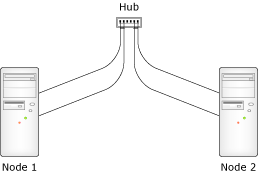 Protokół Qnet
Qnet i fizycznie rozdzielone sieci
Jeżeli nastąpi awaria Qnet automatycznie przełączy się na drugą linię. Aplikacje nie będzie powiadamiana o awarii.
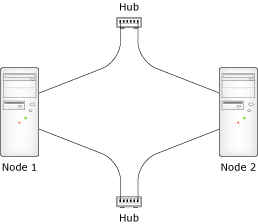 Photon microGUI
Wiele systemów wbudowanych potrzebuje interfejsu do interakcji z operatorem. W przypadku systemów o dużej złożoności naturalnym wyborem wydaje się interfejs użytkownika oparty na oknach. Niestety tradycyjne systemy tego typu, przeznaczone dla komputerów klasy PC, wymagają zbyt wielu zasobów, aby mogły być z powodzeniem stosowane w systemach wbudowanych.
Doświadczenia zdobyte podczas tworzenia mikrojądra Neutrino wykorzystane zostały przy opracowywaniu Photon microGUI.
Photon microGUI zaprojektowane zostało jako graficzne „mikrojądro” stanowiące jeden proces, komunikujący się z ze współpracującymi procesami poprzez mechanizmy IPC.
Na pierwszy rzut oka architektura Photon microGUI wydawać się może zgodna z tradycyjnym paradygmatem klient-serwer, takim jak w X Window. Jednak fundamentalną różnica jest ograniczenie funkcjonalności „mikrojądra” i przesunięcie usług GUI do współpracujących procesów.
Dla zarządzania GUI Photon tworzy 3-wymiarową przestrzeń zdarzeń (ang. events) i ogranicza się jedynie do utrzymywania regionów (ang. regions) i kierowania w obrębie nich ruchem zdarzeń.
Photon microGUI
Przestrzeń zdarzeń
Przestrzeń zdarzeń zarządzana przez graficzne mikrojądro może być jako pusty obszar z regionem „root” na jego końcu. Końcowy użytkownik znajduje się na jej początku. Aplikacje umiejscawiają swoje regiony pomiędzy regionem „root”, a użytkownikiem końcowym. Aplikacje wykorzystują regiony do generowania i akceptowania różnego typu zdarzeń w obrębie przestrzeni.
Photon microGUI
Photon microGUI
Zdarzenia stanowią listę prostokątów z dołączonymi pewnymi danymi. Kiedy przepływają przez przestrzeń zdarzeń ich listy prostokątów przecinają regiony umieszczone w przestrzeni przez procesy (aplikacje). 
O zdarzeniach poruszających się od regionu „root” mówimy że wędrują na zewnątrz. Zdarzenia poruszające się od użytkownika w kierunku regionu „root” wędrują do wewnątrz.
Interakcje między zdarzeniami i regionami są podstawą możliwości wejścia i wyjścia w środowisku Photon. Zdarzenia klawiatury lub myszy poruszają się od użytkownika do regionu „root”. Zdarzenia kreślenia pochodzą od regionów i wędrują do regionu urządzenia i użytkownika.
Photon microGUI
Regiony
Regiony zarządzane są jako hierarchia prostokątów, które definiują ich położenie w obrębie 3-wymiarowej przestrzeni zdarzeń. Regiony posiadają atrybuty określające w jaki sposób wchodzą w interakcje z przecinającymi je zdarzeniami: 
maska bitów sensitivity
maska bitów opaque.
Maska bitów sensitivity definiuje, o których typach z przecinających region zdarzeń ma być informowany proces. Kiedy zdarzenie, dla którego ustawiony jest w masce odpowiedni bit przecina region, jego kopia jest umieszczana w kolejce procesu do którego należy region, powiadamiając tym samym aplikację. Powiadomienie to nie modyfikuje w żaden sposób zdarzenia.
Maska bitów opaque określa, które zdarzenia mogą przejść przez region, a które zostaną w nim zatrzymane. Dla każdego typu zdarzeń odpowiedni bit określa czy region jest dla niego transparentny czy nie. Transparentność regionu jest zaimplementowana poprzez modyfikację przecinającego go zdarzenia.
Photon microGUI
Zdarzenia
Zdarzenia przynależą do różnych klas i posiadają różne atrybuty. Zdarzenie jest zdefiniowane przez:
region, z którego pochodzi
typ
kierunek
przypisaną listę prostokątów
dane opcjonalne
Photon microGUI
W przeciwieństwie do większości systemów okienkowych, w środowisku Photon, zarówno wejście (klawiatura, mysz, itd.) jak i wyjście (żądania rysowania) są zdarzeniami. Zdarzenia mogą być generowane zarówno w regionach umieszczonych przez procesy w przestrzeni zdarzeń, jak i przez „mikrojądro” graficzne.
Podstawowe typy zdarzeń: 
wciśnięcie klawisza
wciśnięcie przycisku myszy
ruch myszy
przecięcie granicy regionu
zdarzenia odsłaniania i przykrywania regionów
zdarzenia rysowania
zdarzenia przeciągania
zdarzenia drag-and-drop.
Photon microGUI
Procesy aplikacji mogą zarówno pytać o zdarzenia, blokować się i czekać na zdarzenia, lub być powiadamiane asynchronicznie o oczekujących zdarzeniach.
Lista prostokątów powiązana z każdym zdarzeniem może opisywać jeden lub wiele prostokątnych regionów, lub punkt źródłowych (pojedynczy prostokąt, dla którego górny lewy i dolny prawy róg są takie same). 
Kiedy zdarzenie przecina region, który nie jest dla niego transparentny, prostokąt regionu przycina prostokąty na liście zdarzenia, w efekcie lista zawiera tylko tą część zdarzenia, która pozostaje widoczna.
Photon microGUI
Photon microGUI
Sterowniki graficzne
Sterowniki graficzne są procesami umieszczającymi swoje regiony na początku (czyli od strony użytkownika) przestrzeni zdarzeń. Regiony sterowników graficznych czułe są na zdarzenia rysowania przychodzące z głębi przestrzeni zdarzeń. 
Zdarzenia trafiające do sterowników posiadają zwykle listę wielu prostokątów do narysowania, odwzorowujących, które części regionów powinny zostać zrenderowane. Zadaniem sterownika jest transformacja tej listy do jej wizualnej reprezentacji za pomocą kontrolowanego przez niego sprzętu.
Zaletą przekazywania całej listy zamiast pojedynczych prostokątów jest to, że do sterownika przekazywana jest od razu większa ilość zadań. Obecnie wiele kart graficznych ma możliwość przyjmowania i sprzętowego renderowania całych list. 
Wydawać się może, że przekazywanie zdarzeń rysowania poprzez usługi IPC jest wolniejsze niż bezpośrednie żądania rysowania kierowane z aplikacji do sterownika. Jednak pomiary wydajności wykazują, że tak nie jest. Przyczyna leży właśnie w gromadzeniu żądań.
Photon microGUI
Skoro sterownik graficznym jest procesem umieszczającym swój region w przestrzeni zdarzeń, możliwe jest jednoczesne wykorzystanie wielu sterowników dla wielu kart graficznych. 
Regiony sterowników mogą do siebie przylegać, lub nakładać się. Photon dziedziczy sieciową transparentność systemu operacyjnego, w konsekwencji zarówno jego aplikacje jak i sterowniki mogą być uruchamiane na dowolnych węzłach sieci.
Photon microGUI
Photon Window Manager
Dodanie menadżera okien do Photona pozwala uzyskać w pełni funkcjonalne środowisko GUI. Menadżer okien jest opcjonalny i może zostać pominięty w wielu klasach systemów wbudowanych. 
Menadżer okien jest oparty na koncepcie dodatkowych regionów filtrujących zdarzenia umiejscowionych za regionami aplikacji.
Photon microGUI